Dominant Land Survey Patterns in the US
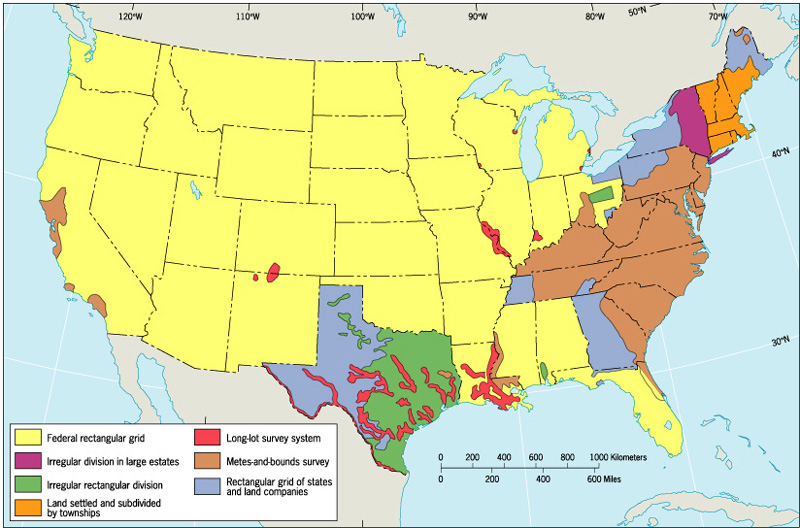 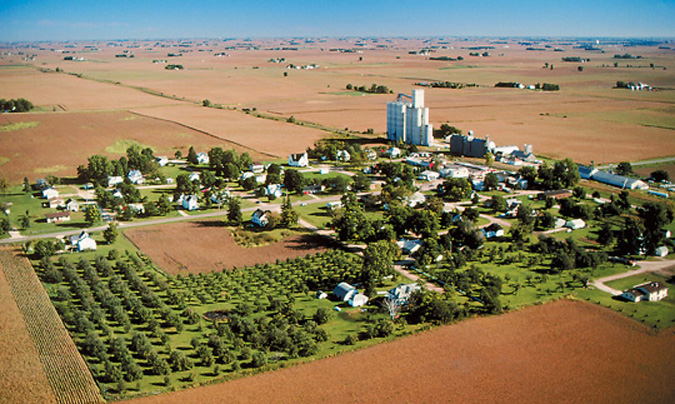 Township and Range – 
The cultural landscape of Garden City, Iowa reflects the Township and Range system. Townships are 6x6 miles and section lines are every 1 mile.
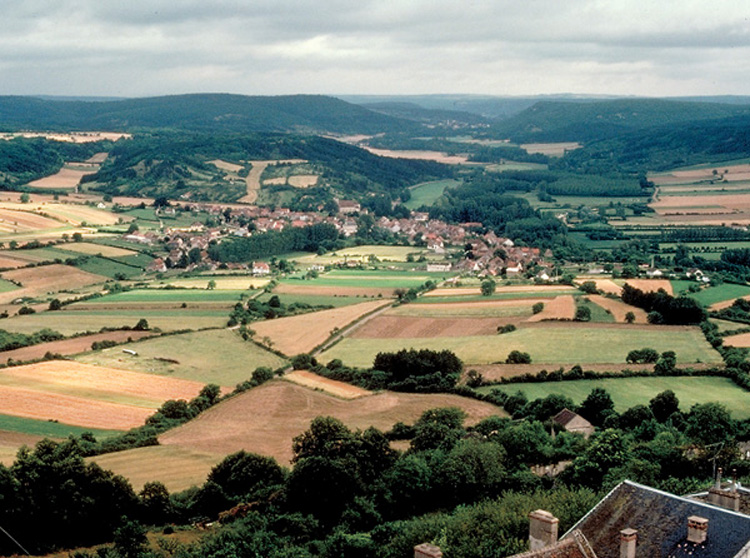 Longlot Survey System – 
The cultural landscape of Burgundy, France reflects the Longlot Survey system, as land is divided into long, narrow parcels. People live in nucleated villages and land ownership is highly fragmented.
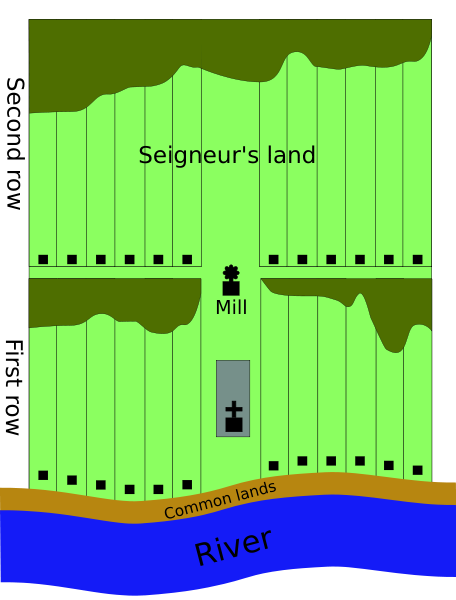 The Long Lot System of New France
Agricultural Villages
Nucleated settlement-intense cultivation with homes clustered in a village-most of the world’s farms are nucleated.
Dispersed settlement-individual farm house widely spaced-North America 
Linear Village-follows a stream or road
Cluster Village-(nucleated) intersection of roads
Round Village-to corral livestock (rundling-Slavic farmers)
Walled Village-e.g. Medieval Europe
Grid Village-Spanish colonial villages & modern day planned-towns
Village Forms
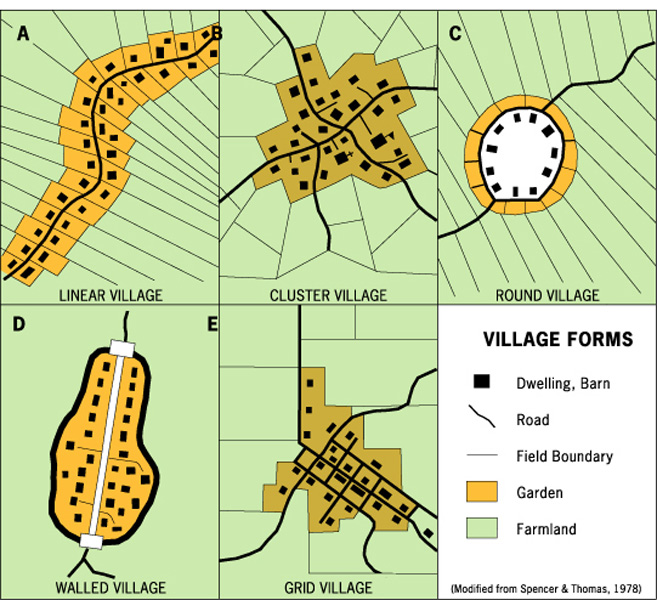 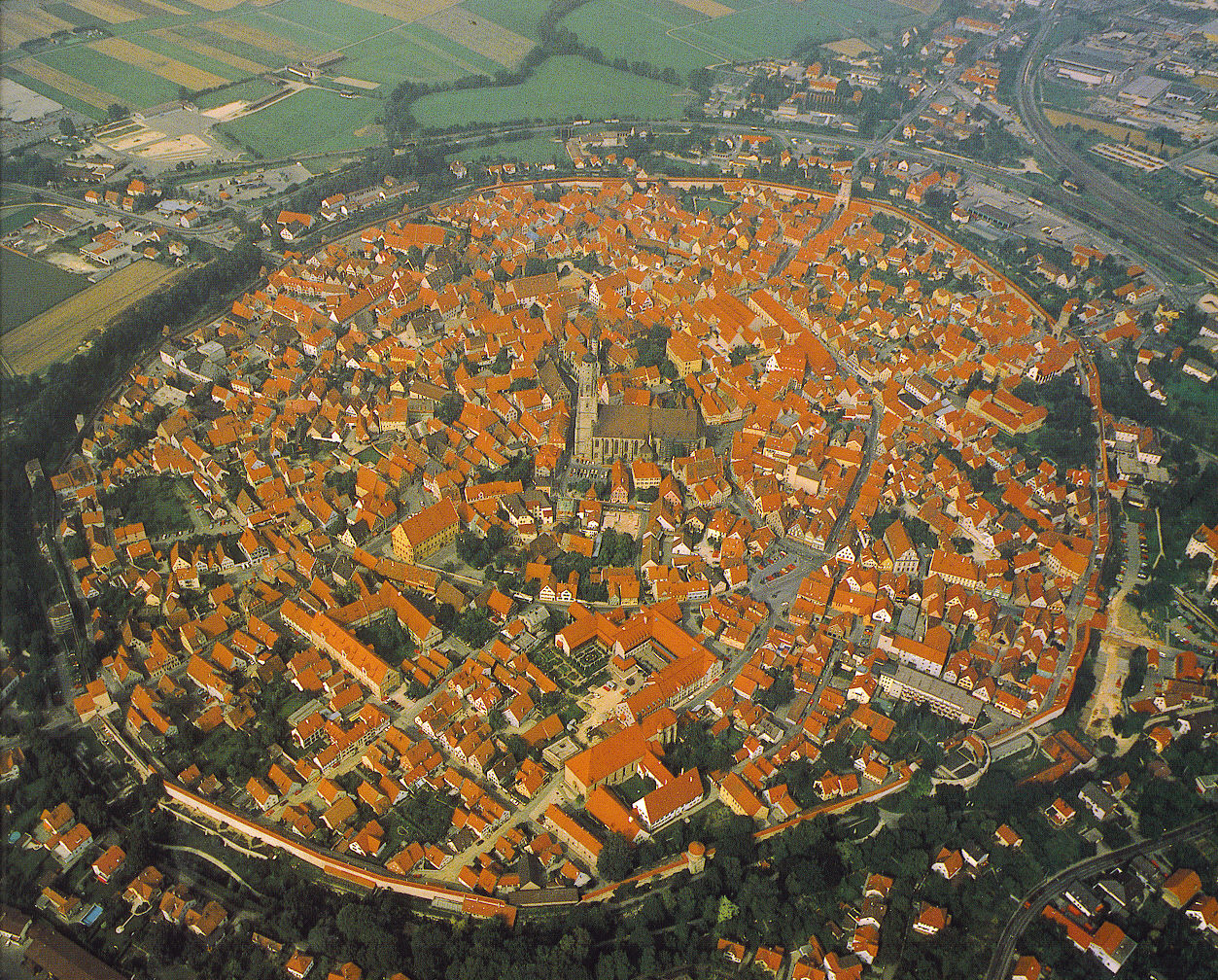 Nordlingen, Germany built in the Middle Ages circa, 14th  Century
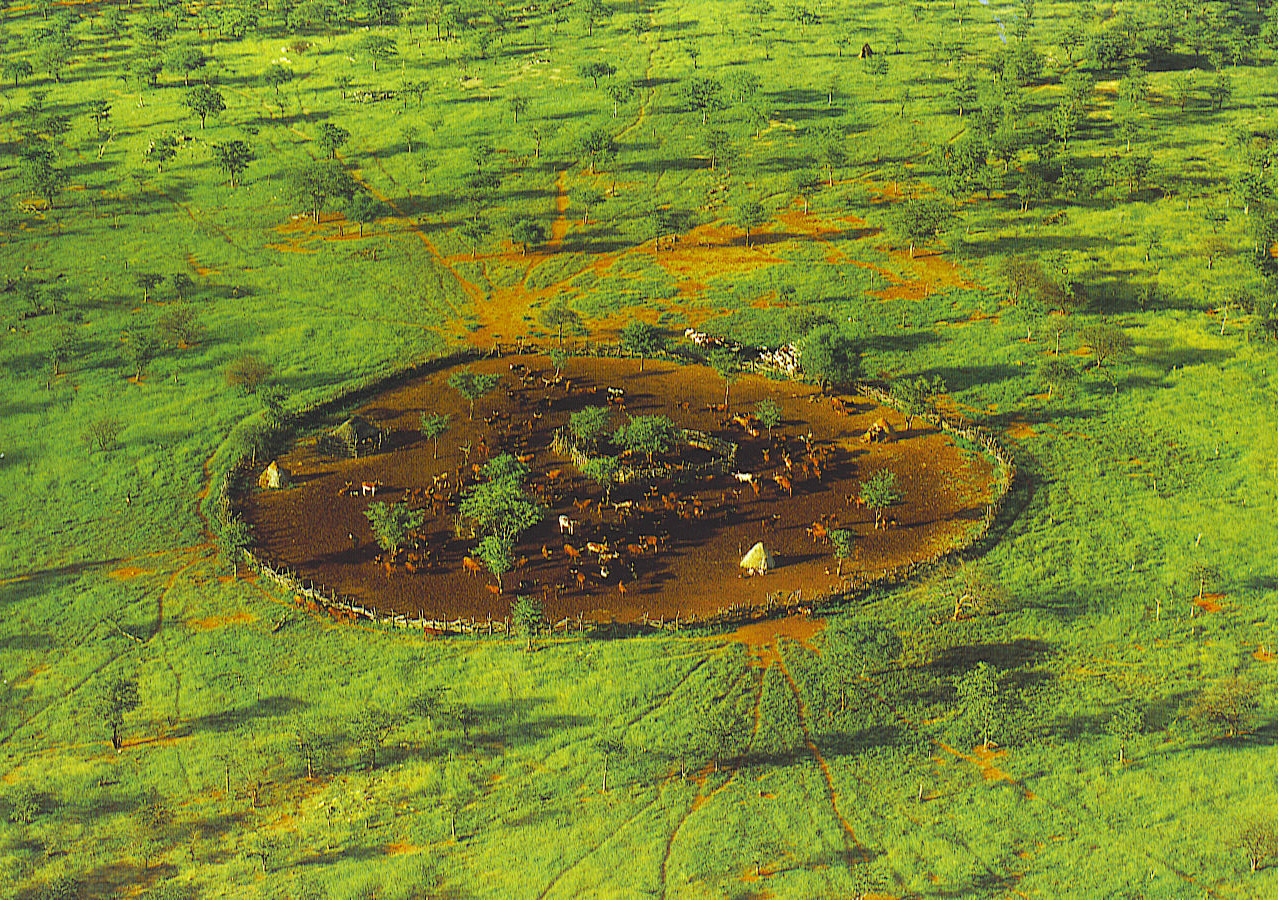 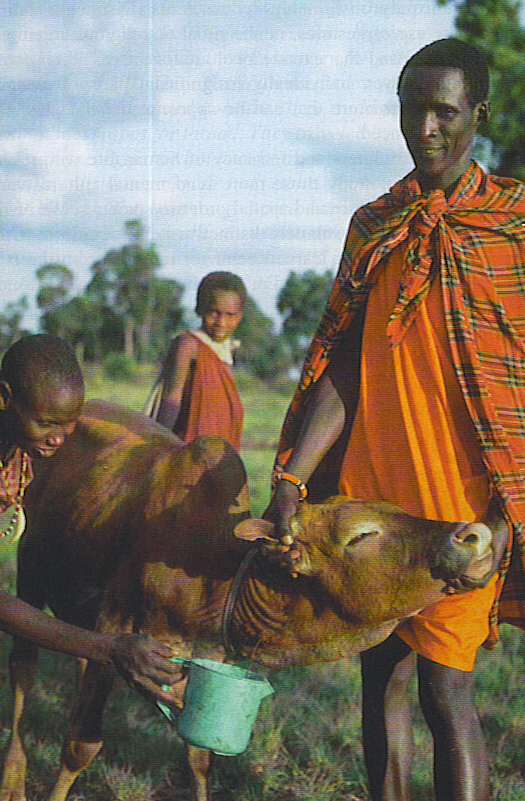 Top-a Namibian village or kraal to protect livestock
Right-Masaai use the blood of their livestock for food.
[Speaker Notes: Namibia village of the Himba people, a semi-nomadic people who live in kraals of about 50 people.
Masai-bleed their cattle for food.]
Functional Differentiation within Villages
Cultural landscape of a village reflects:
Social stratification (How is material well being reflected in the spaces of a village?)
Differentiation of buildings (What are they used for? How large are they?)
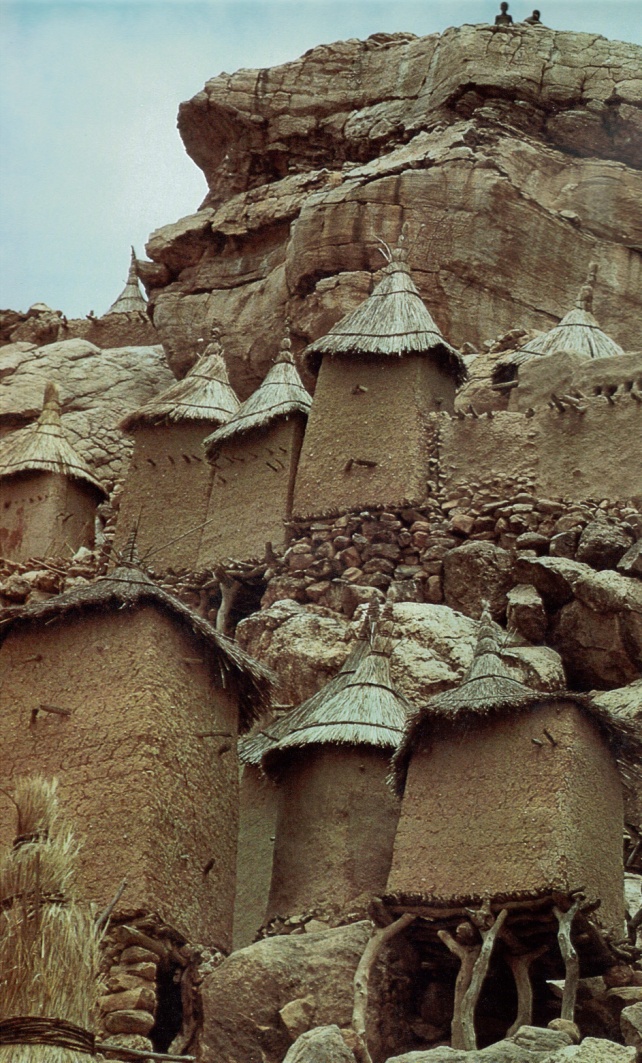 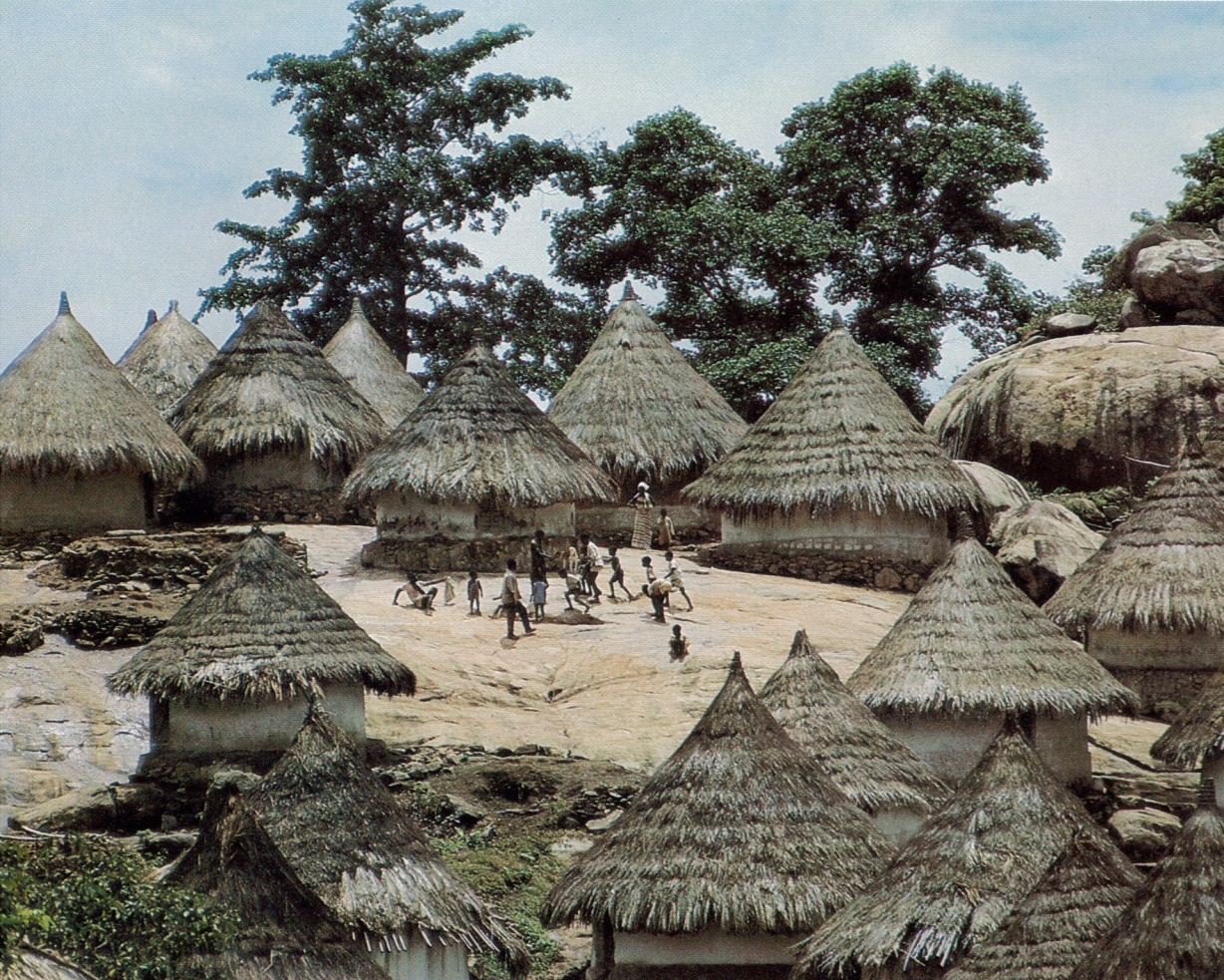 [Speaker Notes: Left-Sun-dried brick homes with thatch roof in a round African village of Mahebli south of Odienne in the Ivory Coast-The Chief’s house always held the place of prominence near the entrance of the kraal.
Right-Villagers flat roof houses cling to rocky terraces for protection.  The straw-hatted granaries are built on stilts to keep the grain dry-Dogon villages seem haphazard, but conformed to a mythical human pattern with the Blacksmith’s hearth at the head, shrines at the feet and family dwellings at the chest.]
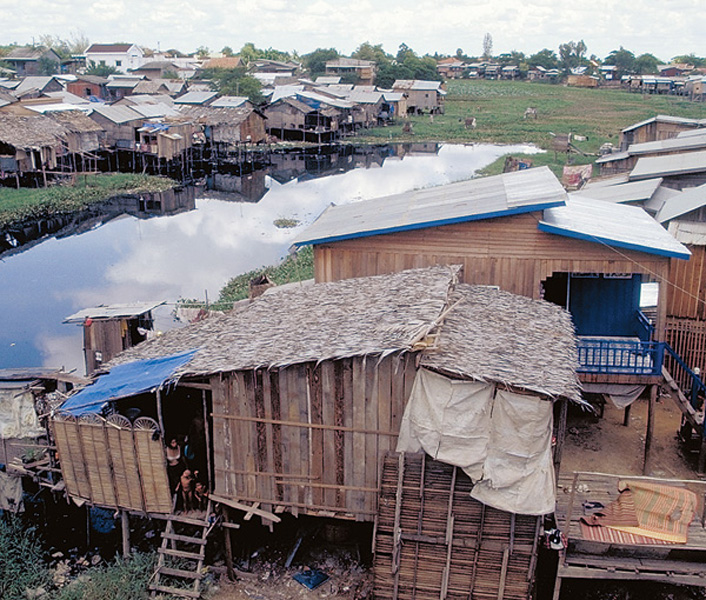 Stilt village in Cambodia- Buildings look alike, but serve different purposes.
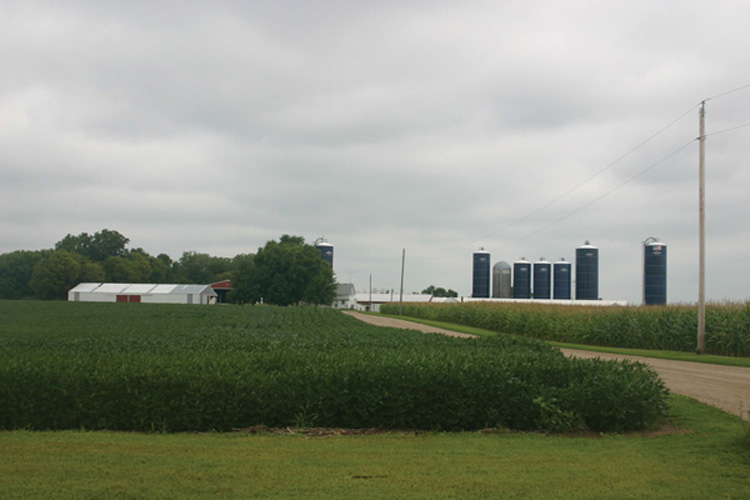 Farm in Minnesota 
each building serves a different purpose
[Speaker Notes: Prosperous American farms typically have 2 story farm house, a stable, a barn, and various outbuildings including a garage for vehicles and farm machinery, a shed for tools and silos for grain storage.]
Agriculture
Commercial Agriculture
	Term used to describe large scale farming and ranching operations that employ vast land bases, large mechanized equipment, factory-type labor forces, and the latest technology.
		- roots are in colonial agriculture
		- today, global production made possible by advances 		in transportation and food storage
[Speaker Notes: NAFTA-since it started in 1994 US corn imports into Mexico have tripled and Mexican corn production has gone down.  Total population is increasing, thus many small villages are losing population to the maquiladora towns or they are migrating into the US]
Advances in Transportation & Food Storage
- Containerization of seaborne freight traffic
- Refrigeration of containers, as they wait transport in Dunedin, New Zealand
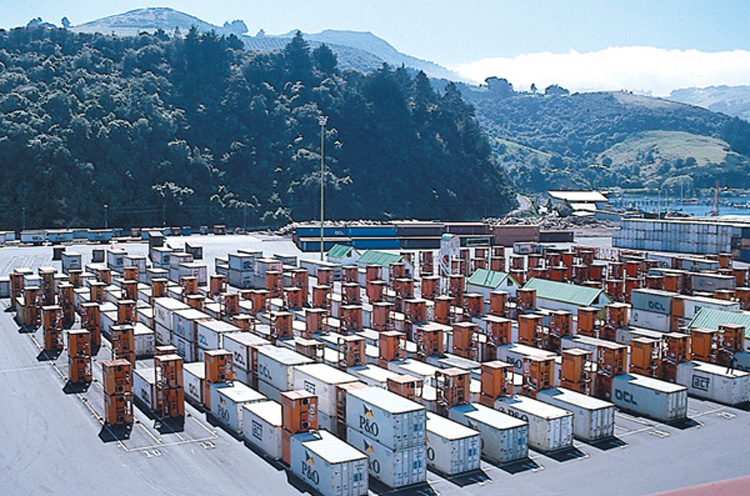 Agriculture and Climate
Climate Regions (based on temperature and precipitation) help determine agriculture production.

Agriculture Regions – drier lands usually have livestock ranching and moister climates usually have grain production.
World Map of Climates
Koppen Climate Classification System
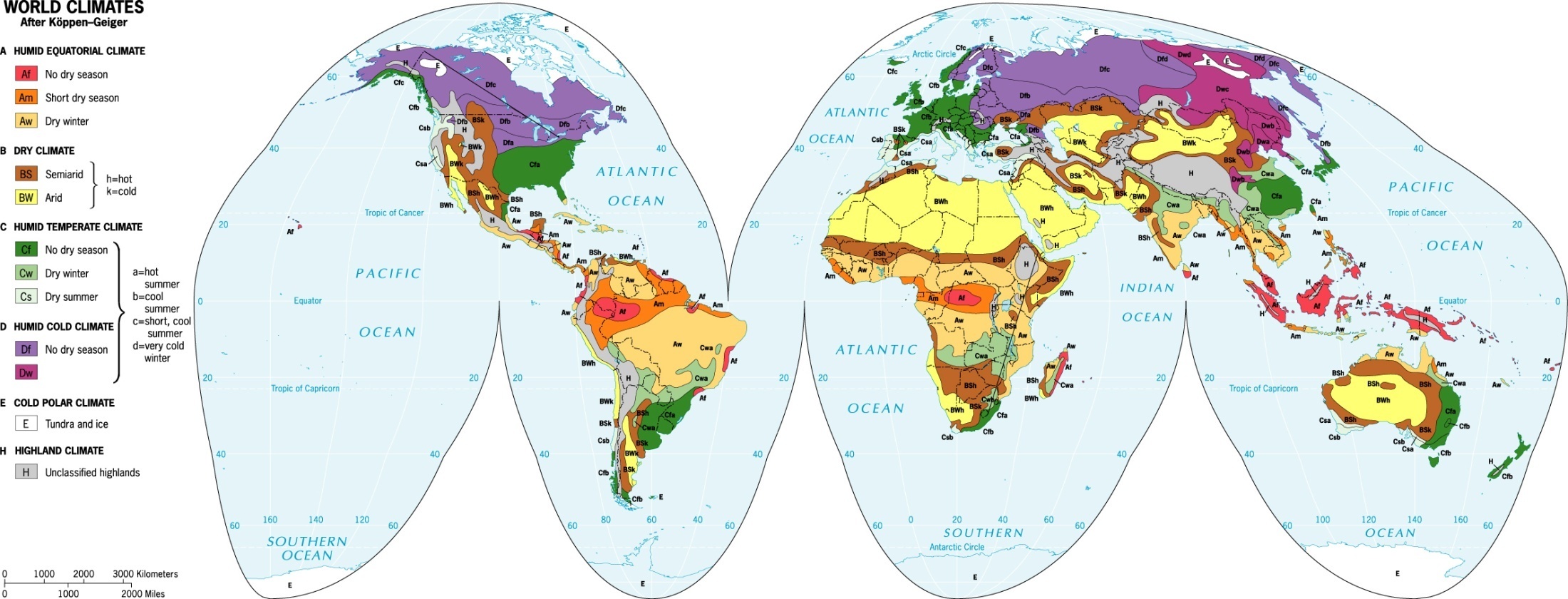 [Speaker Notes: Koppen was the first to devise a scheme for classifying the world’s climates on the basis of average temperature and precipitation.
It is important to have a sense of where the major world climate types are located. For all but B climates, the basis is the amount of precip.and when it falls-B is both temp. & precip.
A climates are hot or very warn and humid.
The Af regions are equatorial rainforests.
The Am climate is known as the Monsoon climate-farmers here are depend on monsoon rains to grow crops.
Aw are hot dry grassland or savanna
The yellow and light brown colors mean dry climates-BW are deserts and BS are steppes. (few live in A or B climates
The Koppen map explains why the world faces a long-term world wide water crisis.]
World Map of Agriculture
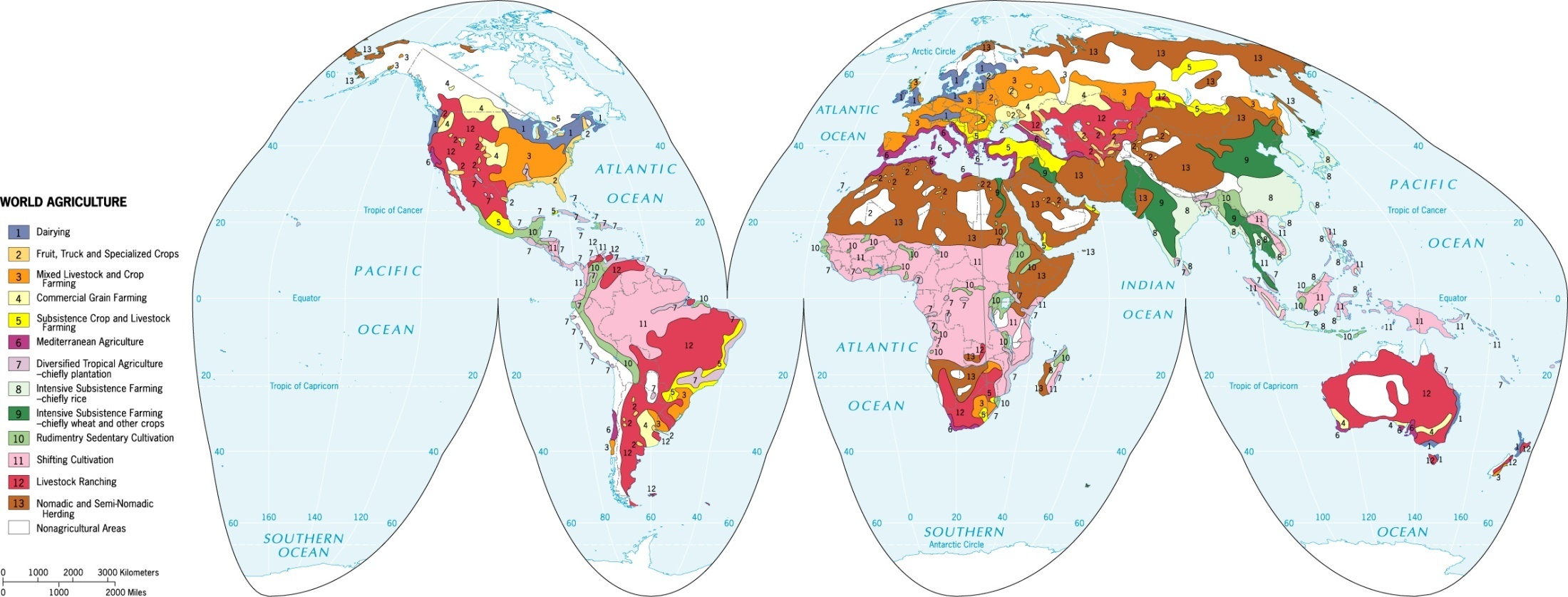 Cash Crop and Plantation Agriculture
Cotton and Rubber
Luxury Crops
Commercial Livestock, Fruit, and Grain Agriculture
Subsistence Agriculture
Mediterranean Agriculture
Illegal Drugs
[Speaker Notes: North America is remarkable in that some type of agriculture is possible throughout the lower 48 states-even in marginal areas like southern California, southern Arizona and the Utah valley-farming is possible with irrigation.]
Agribusiness & the Changing Geography of Agriculture
Commercialization of Crop Production
	With the development of new agricultural technologies, the production of agriculture has changed.
		- eg. Poultry industry in the US
			production is now concentrated 
			farming is turning into manufacturing
[Speaker Notes: Less than 1/5th of the cost of a food dollar goes to farmers
81% of the food dollar goes to corporations that transport, process and market the food.]
The Dutch Flower
Market
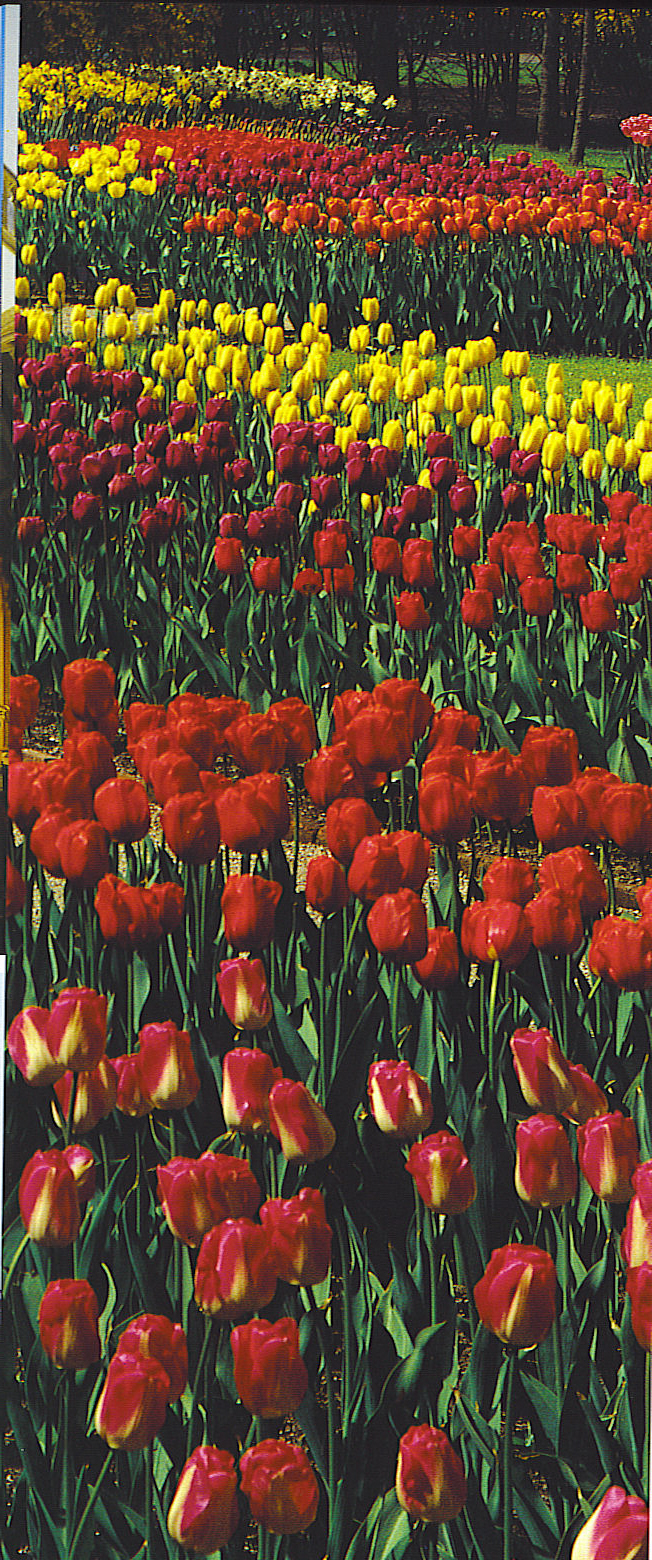 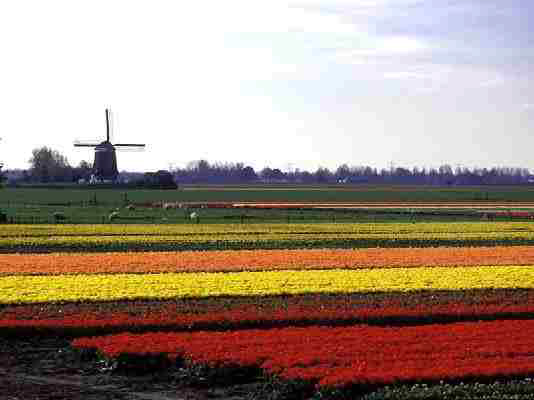 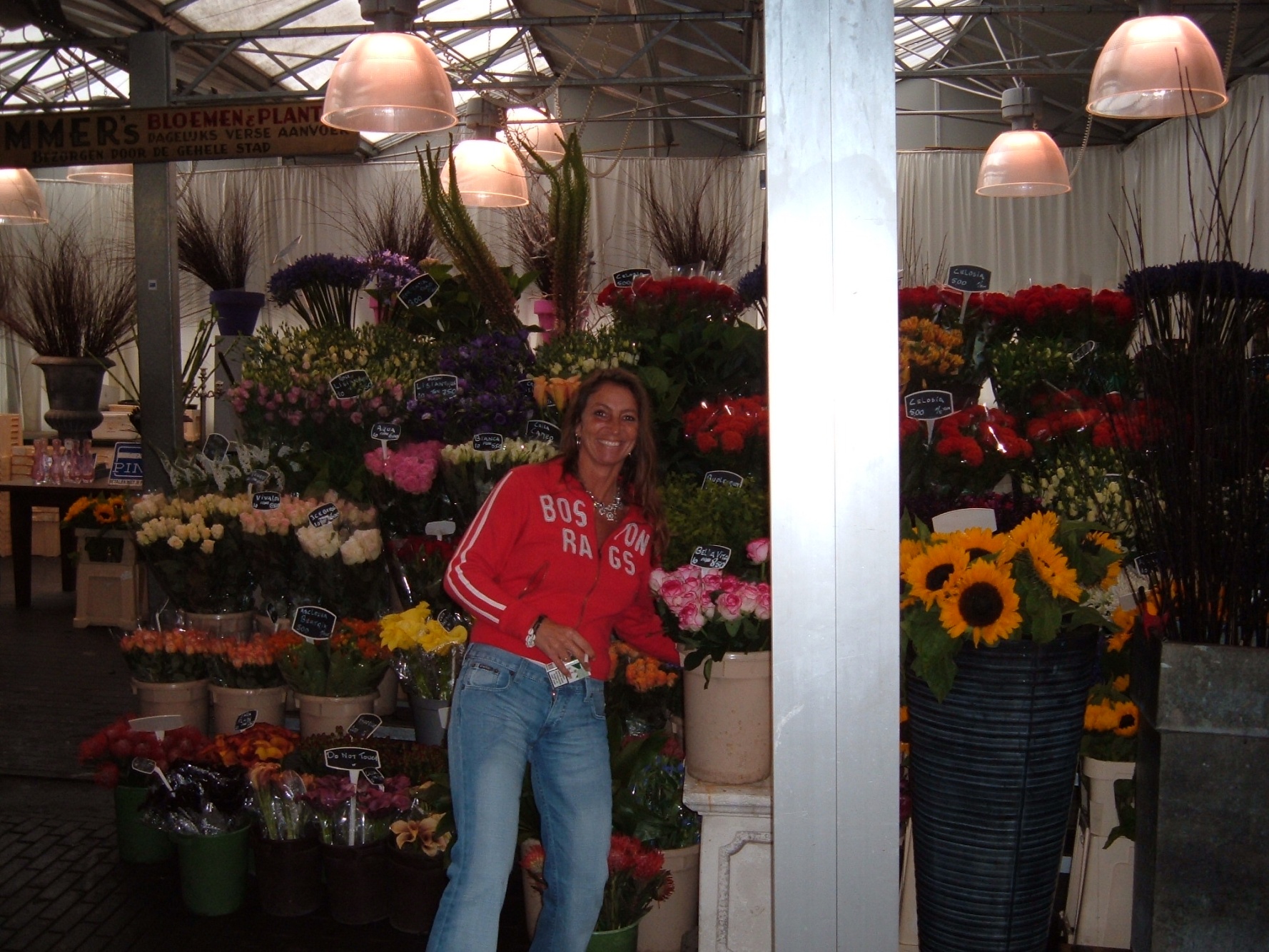 [Speaker Notes: Flowers (a luxury crop) are grown for fresh flowers and bulbs and sold all over the world.
Modern transportation systems-refrigerated containers and air freight make it possible to ship fresh flowers from Holland, Israel, Chile or Hawaii to the US or any where else in the world
Holland controls 92% of the world flower market]
Plantation Agriculture
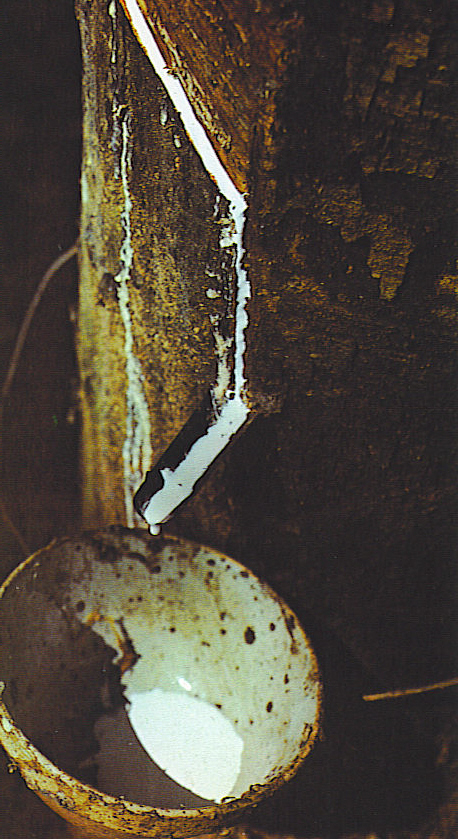 Governments in core countries set quotas for imports & subsidize domestic production
Large scale cash cropping is called plantation agriculture-a hold over from the colonial period
Bananas, sugar, coffee, cacao, rubber and tea are examples.
Sugar cane is a cash crop that drives the economies of many Caribbean nations
Cartels are formed to boost prices, but are seldom successful
[Speaker Notes: Multinational Corporations protect their interests-1940-50s Guatemala began agricultural reform to distribute land which threatened the monopoly of the United Fruit Company.  The company used its close ties in the US Govt. Sect. Of State  John F. Dulles and his brother CIA director Allen Dulles supported a coup that overthrew the govt. and est. a military dictatorship with close ties to the US.]
Rubber
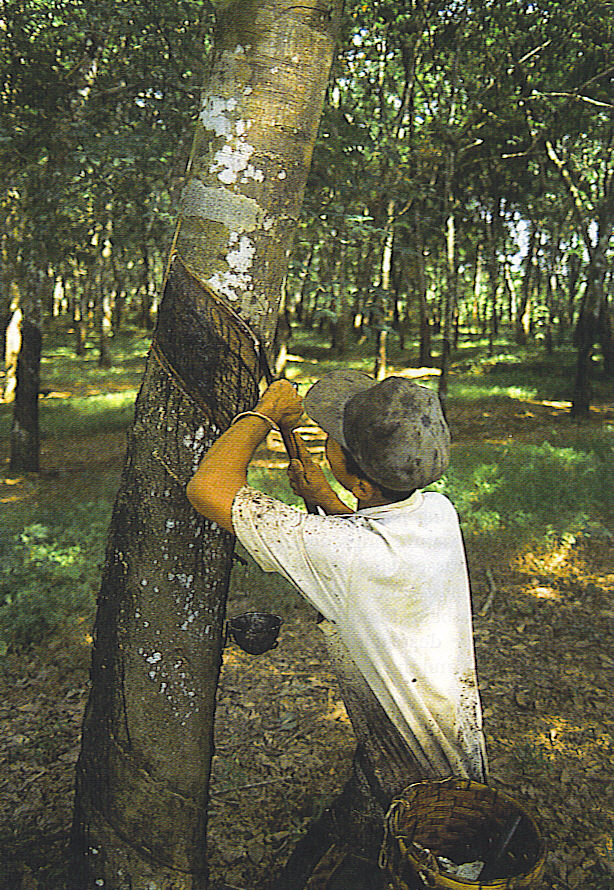 Originally collected from a wild tree in Brazil and Africa, the seeds were planted to create plantations in Malaysia, Indonesia and other SE Asian countries.
Today 70% of world rubber production is in SE Asia.
Automobile production in the early 20th century boosted the demand for rubber. Of 17.7 tons used per year today about 10 million tons are synthetic-made from petroleum
[Speaker Notes: Indonesian rubber plantation]
A truck (an old English word for trade or barter) farmer in the city of Jakarta, Indonesia raises vegetables within sight of great skyscrapers.
Land is valuable and a growing population requires that every square inch of fertile land is used to produce food
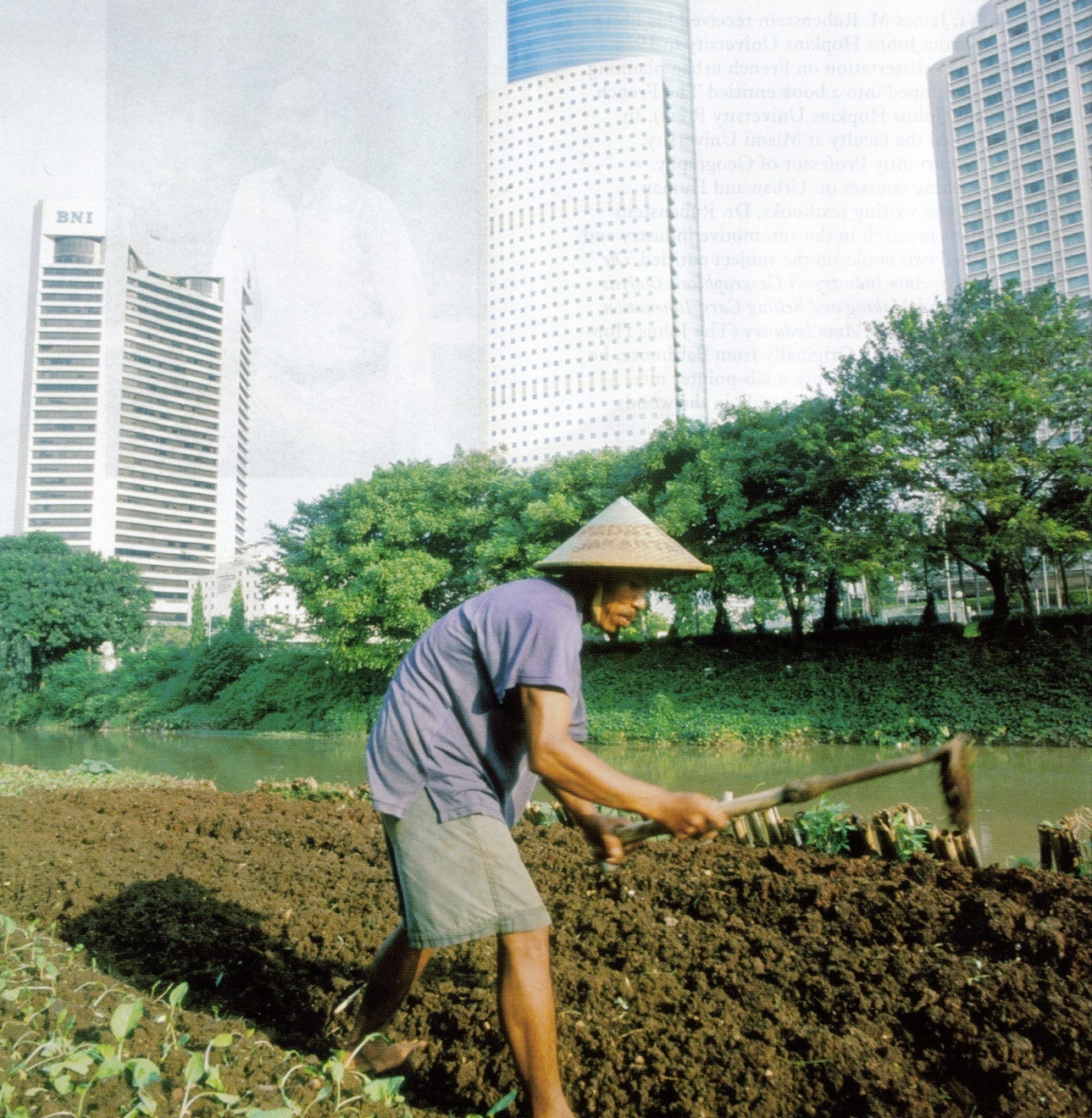 [Speaker Notes: Farming in Jakarta, Indonesia]
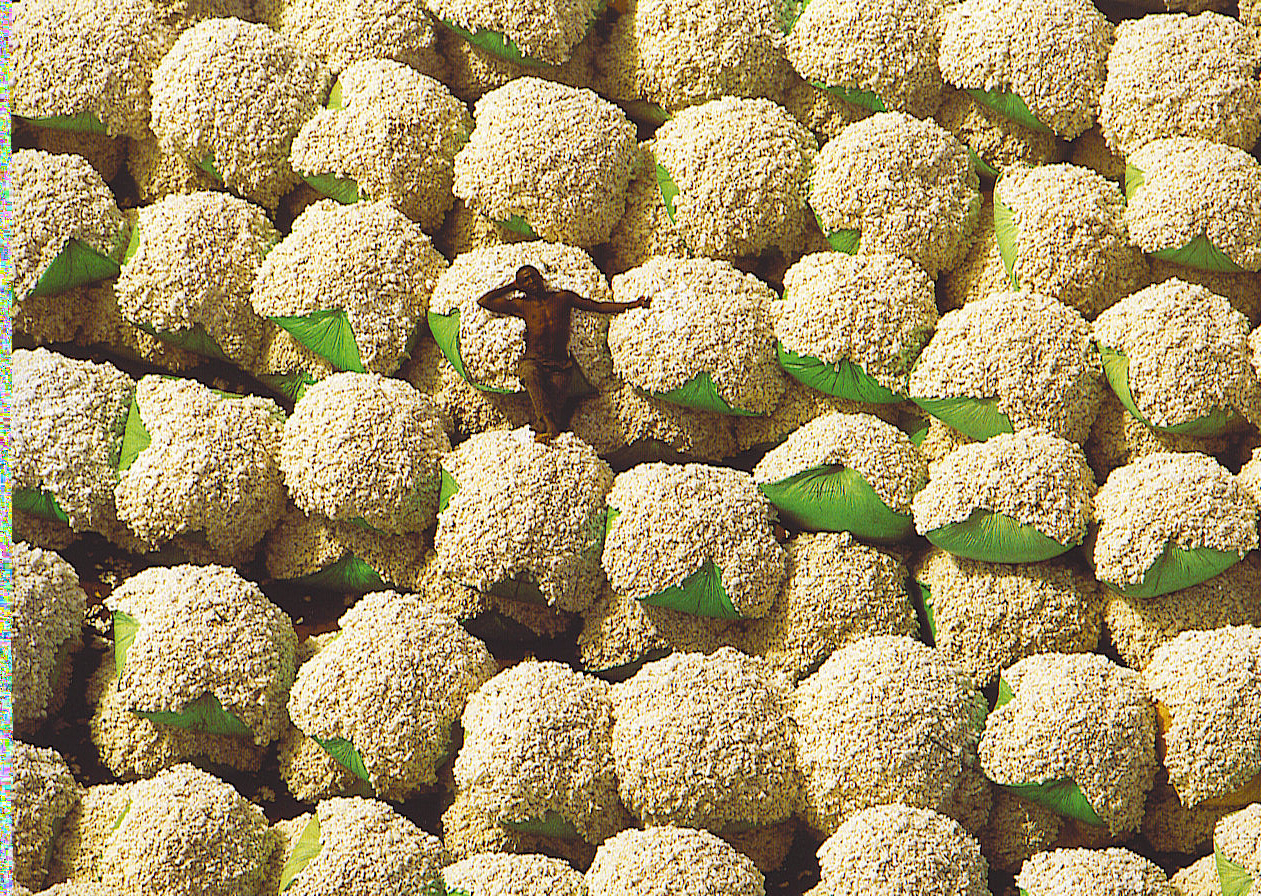 [Speaker Notes: African Cotton bales]
Organic Agriculture
Organic Agriculture –
	The production of crops without the use of synthetic or industrially produced pesticides and fertilizers or the raising of livestock without hormones, antibiotics, and synthetic feeds.
		- sales of organic foods on the rise
		- grown everywhere 
		- demand in wealthier countries
Organic Agriculture
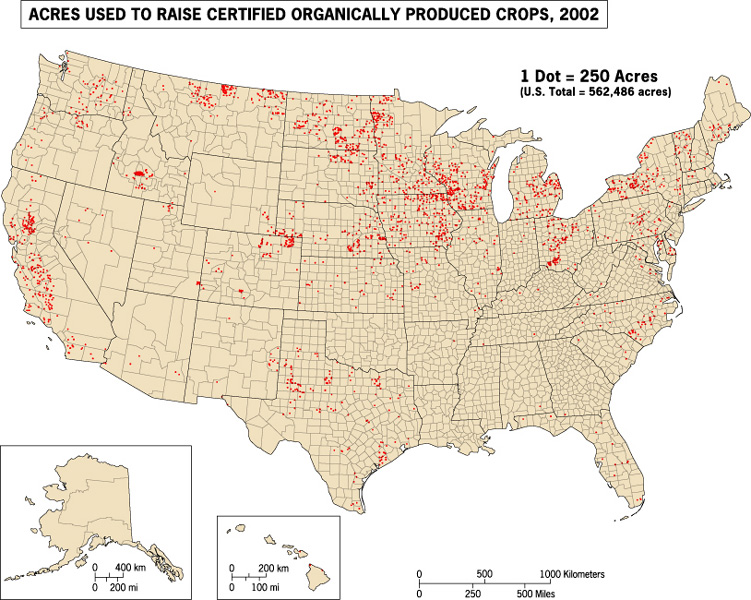 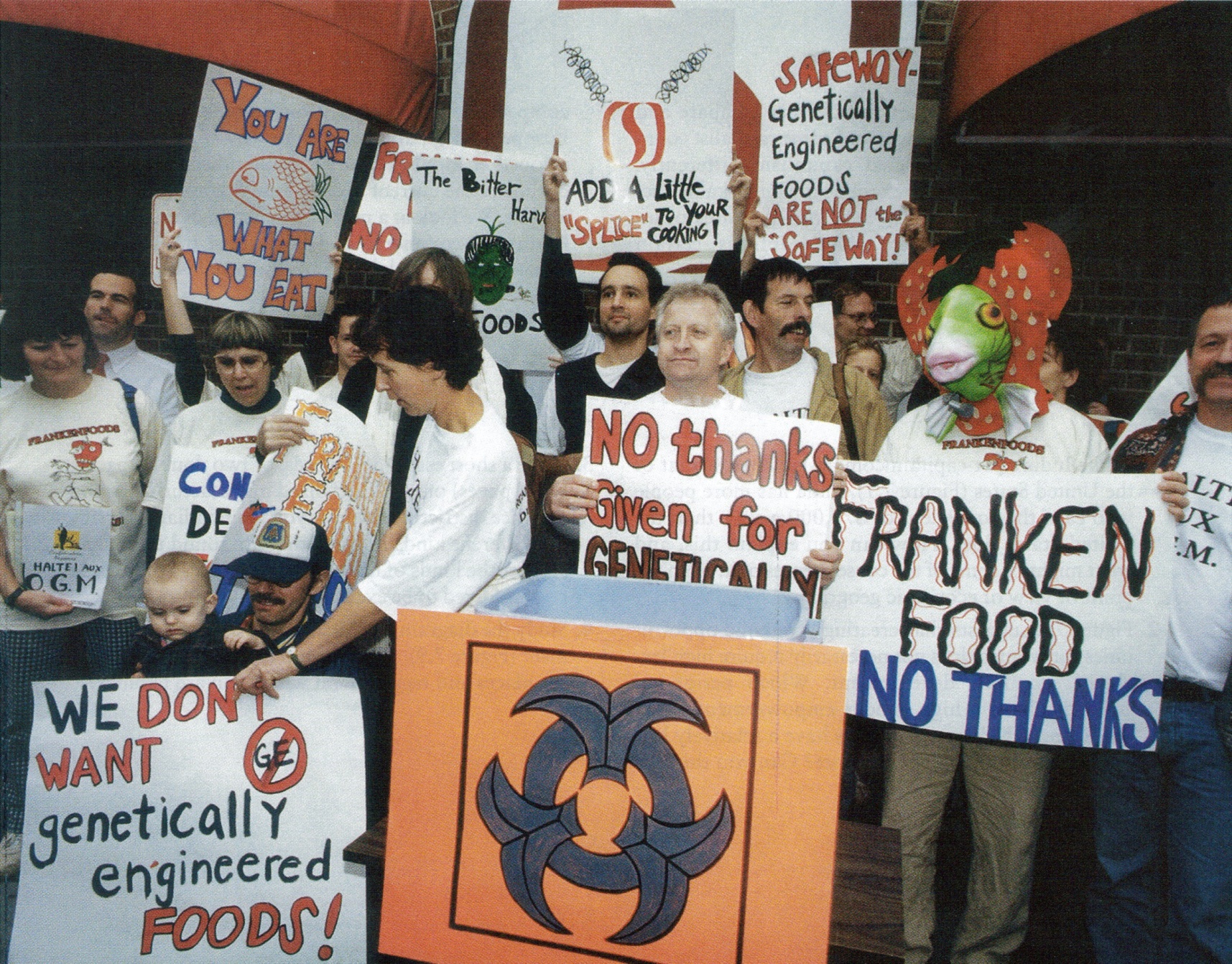 Protest of GM Foods at the World Trade Organization meeting in Seattle, 1999
[Speaker Notes: Some people fear the impact of genetically modified foods on the natural habitat and the people who consumed them.  Some European countries have banned their use.]
Fair Trade Agriculture
Fair Trade Coffee –
	shade grown coffee produced by certified fair trade farmers, who then sell the coffee directly to coffee importers.
		- guarantees a “fair trade price”
		- over 500,000 farmers
		- produced in more than 20 countries
		- often organically produced
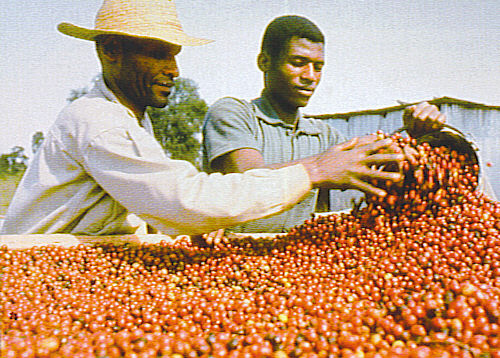 Fair trade coffee farmer in El Salvador grows his beans organically and in the shade, allowing him to get a much better price for his coffee.
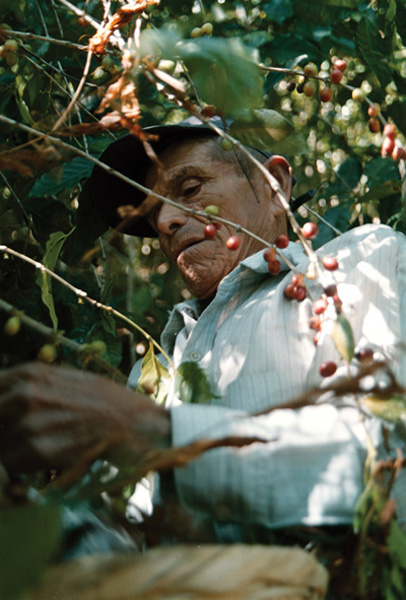 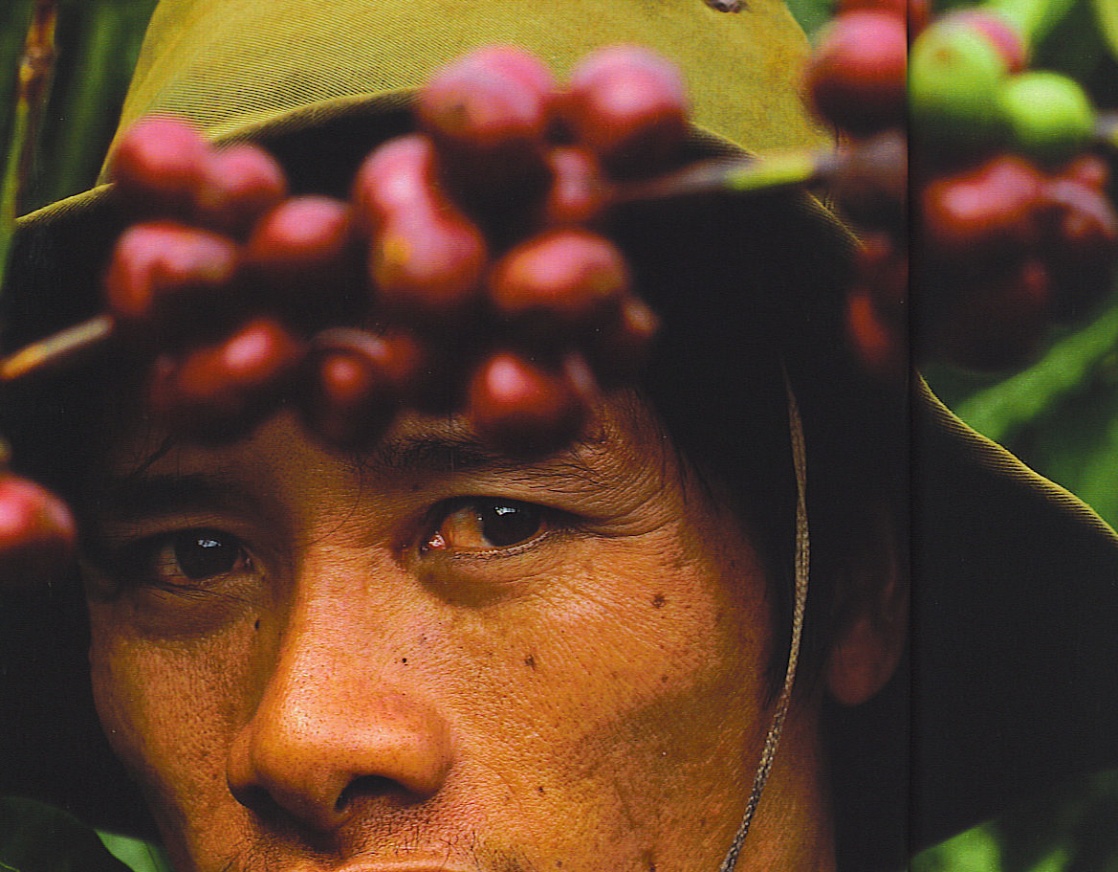 [Speaker Notes: Vietnamese Coffee picker at bottom]
Loss of Productive Farmland
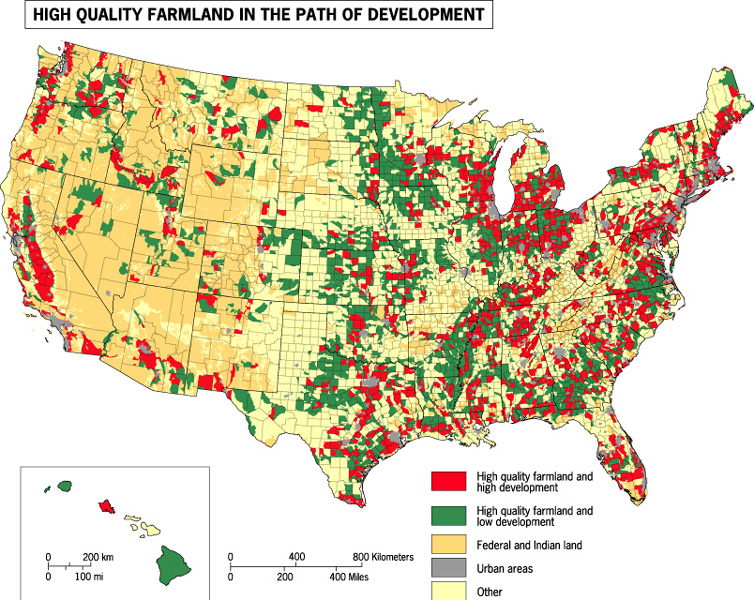 [Speaker Notes: Farmland in danger of being suburbanized as cities expand into neighboring farmlands.
Farmland in danger of being suburbanized as cities expand into neighboring farmlands.]
Meat Production on Ranches
Cattle, sheep, and goats are the main meat animals raised on ranches.
[Speaker Notes: Live stock ranching is done on semiarid or arid land-it is practiced in MDCs where the vegetation is too sparse or soil too poor to support crops
US cattle ranching expanded in the west with the demand for beef by the growing cities of the east-Chicago became a major meat packing city
Ranching is only found in Spain & Portugal in Europe
Brazilian, Uruguan and Argentine Pampas due to proximity to sea coast ports 
Australia, New Zealand, Middle East and South Africa herd sheep for wool & meat]
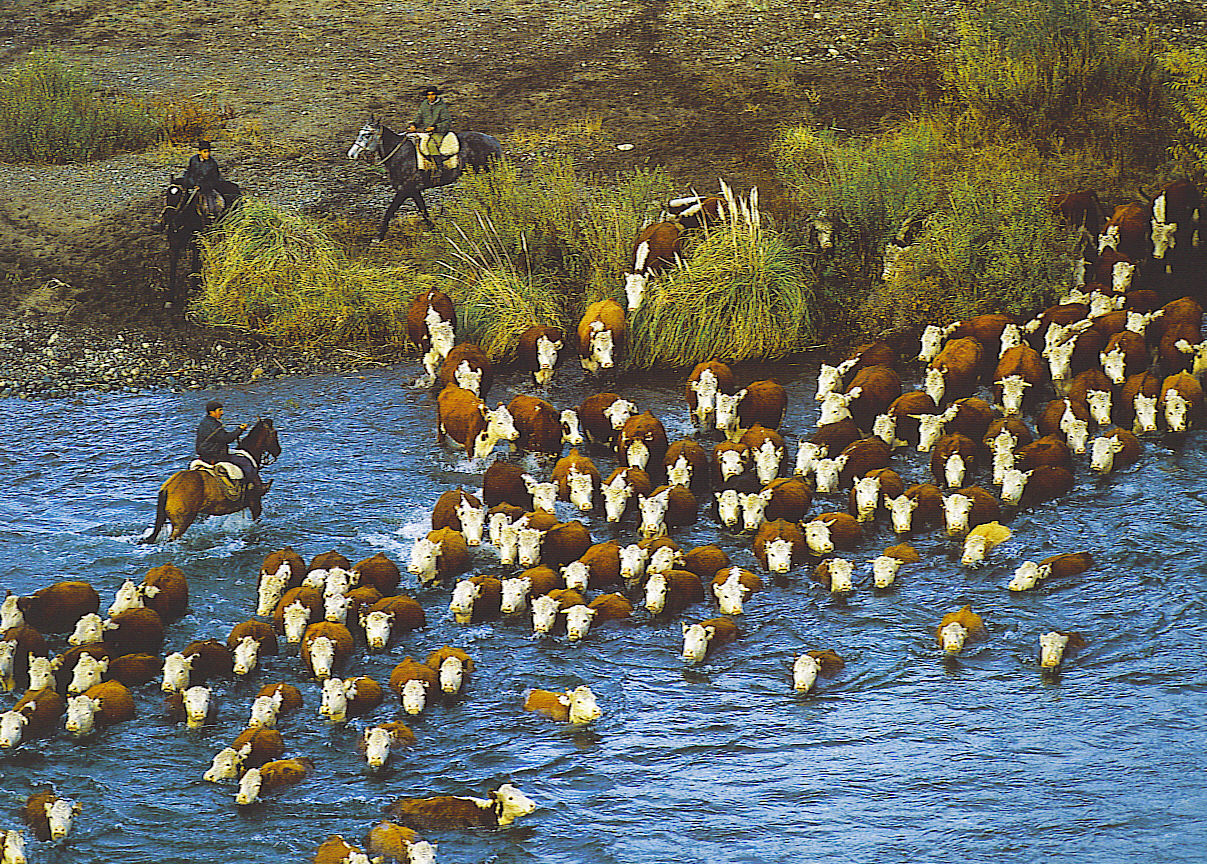 [Speaker Notes: Argentina-beef cattle-herefords]
Grain Importers and Exporters
Most countries are net importers of grain. The U.S. is the largest net exporter.
World Wheat Production
Fig. 10-10: China is the world’s leading wheat producer, but the U.S. and Canada account for about half of world wheat exports.
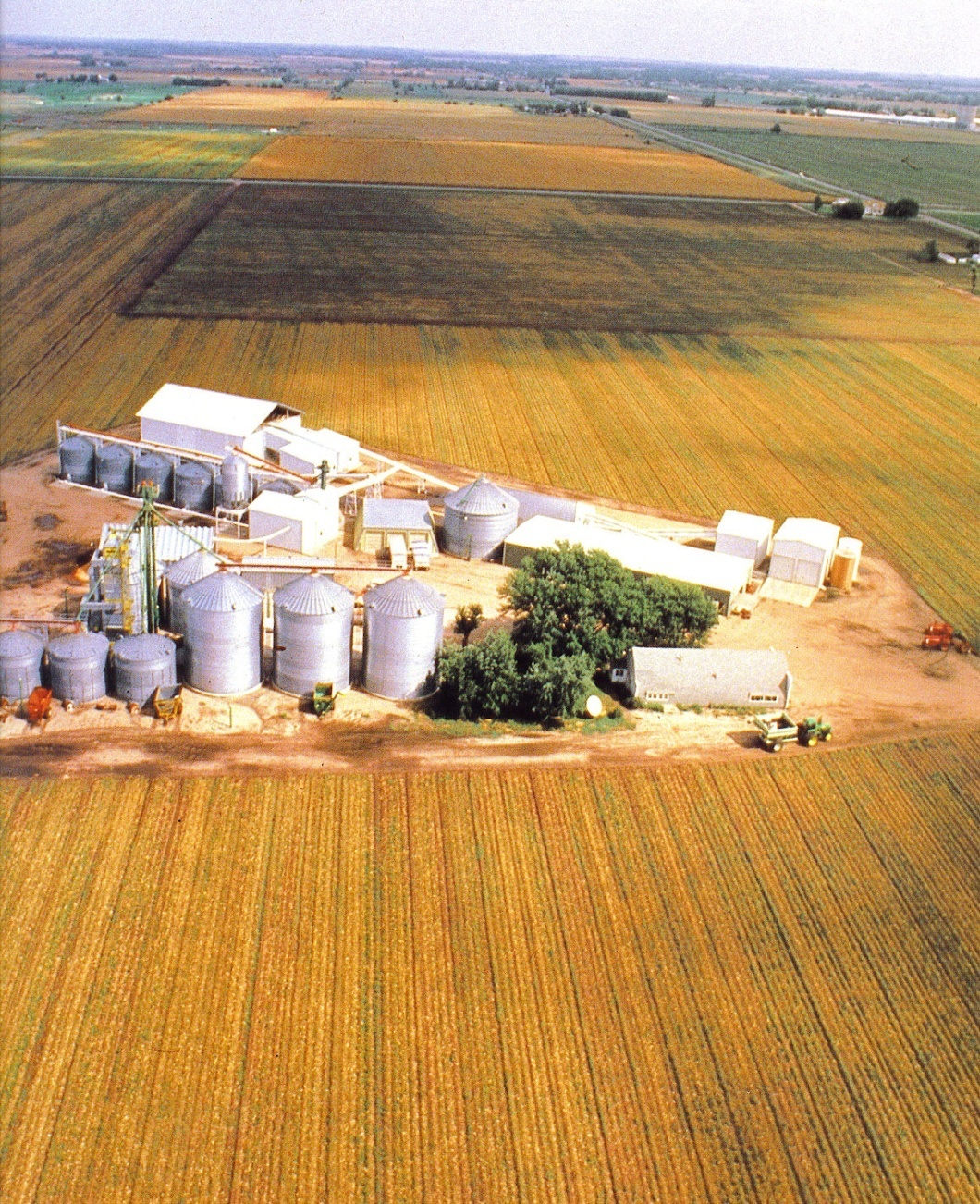 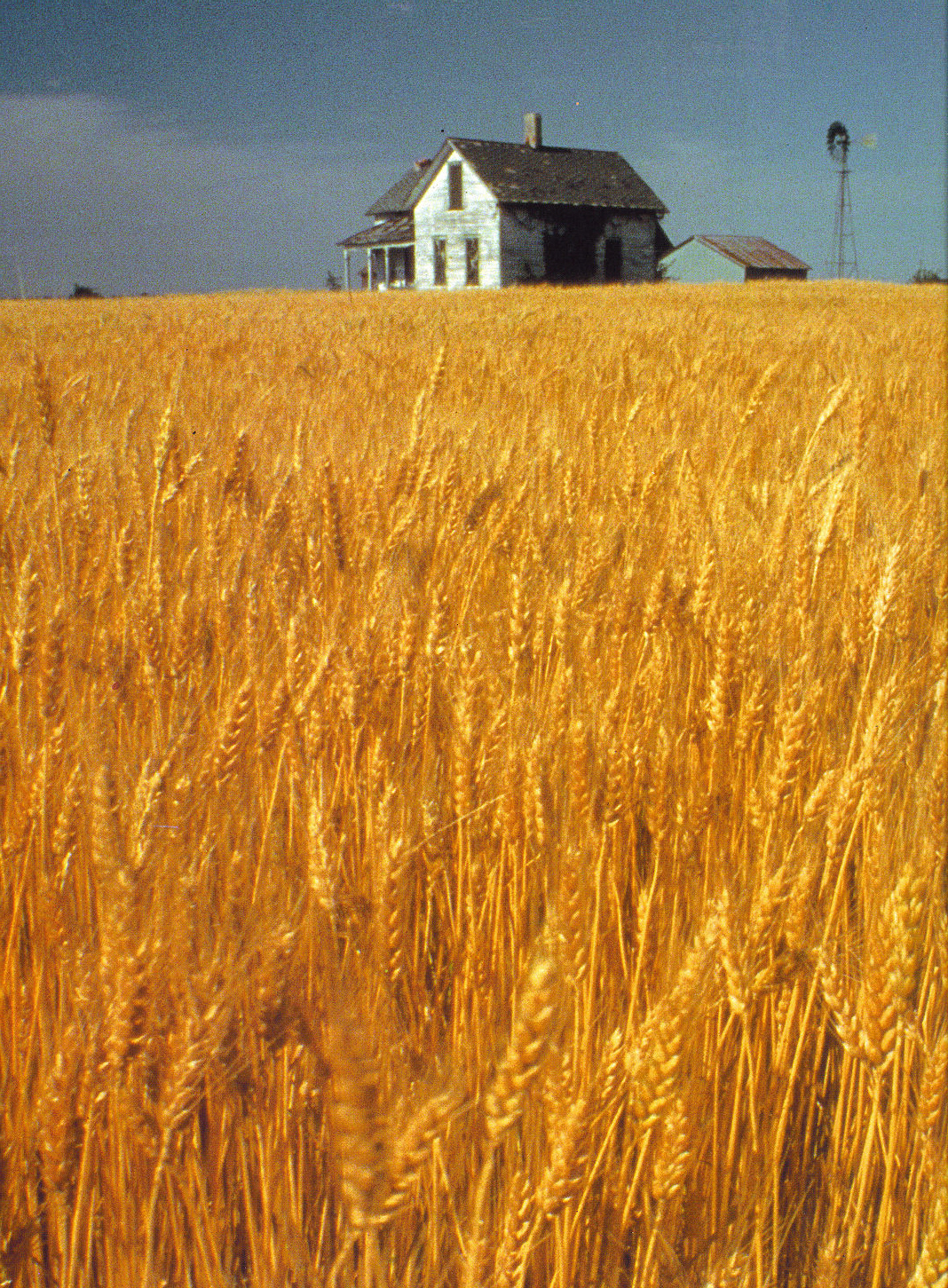 [Speaker Notes: Wheat field in Nebraska
Grain elevators in the midwest]
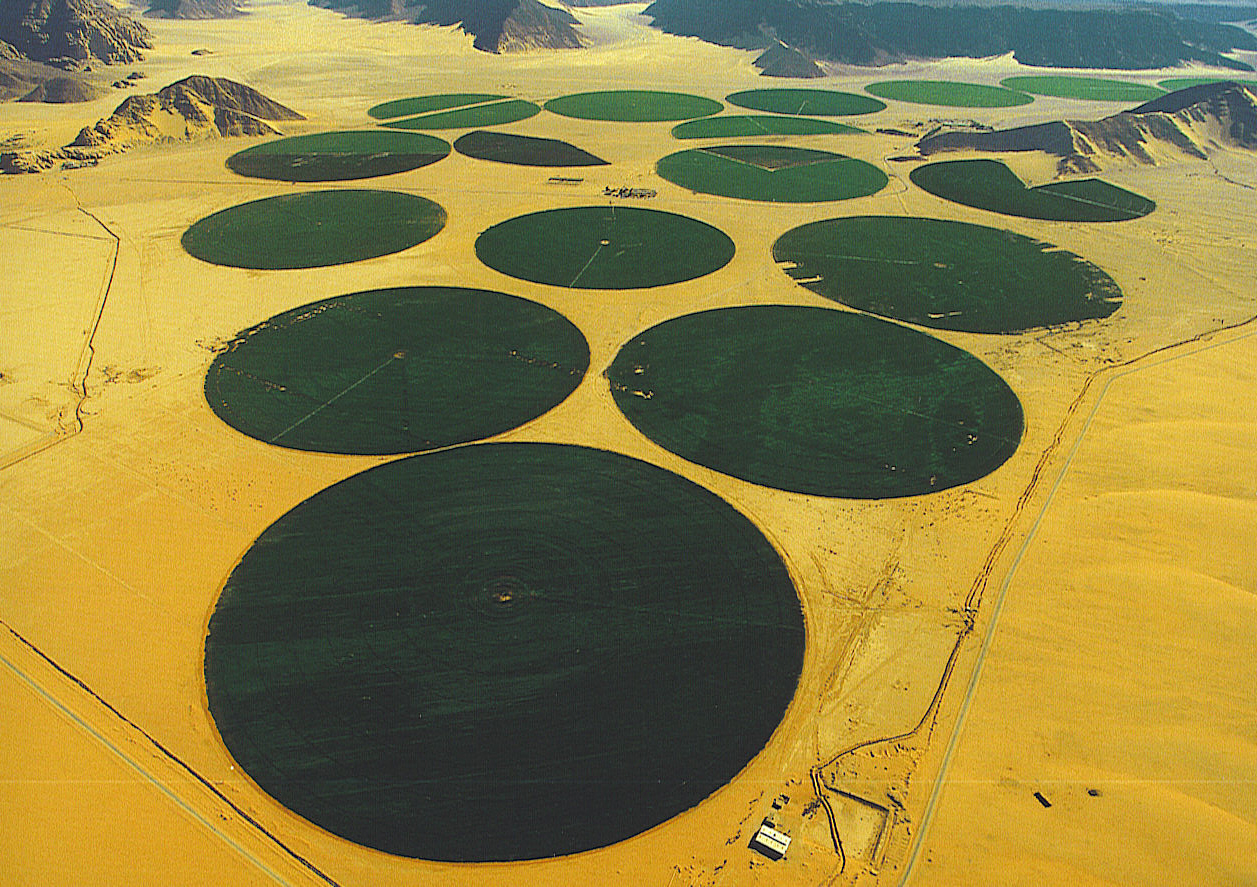 Wheat grown with pivot irrigation in the southern Negev Desert of
Jordan
[Speaker Notes: Wadi Rum-pivot irrigation in the southern Negev desert-Irrigation accounts for 2/3 of the world’s fresh water consumption]
World Corn (Maize) Production
Fig. 10-7: The U.S. and China are the leading producers of corn (maize) in the world.  Much of the corn in both countries is used for animal feed.
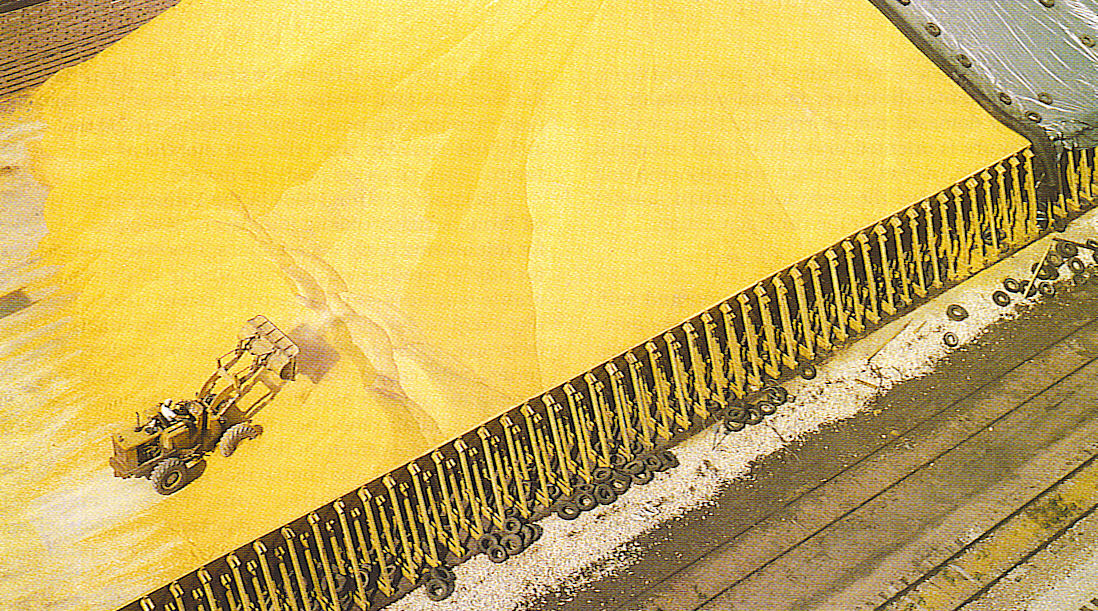 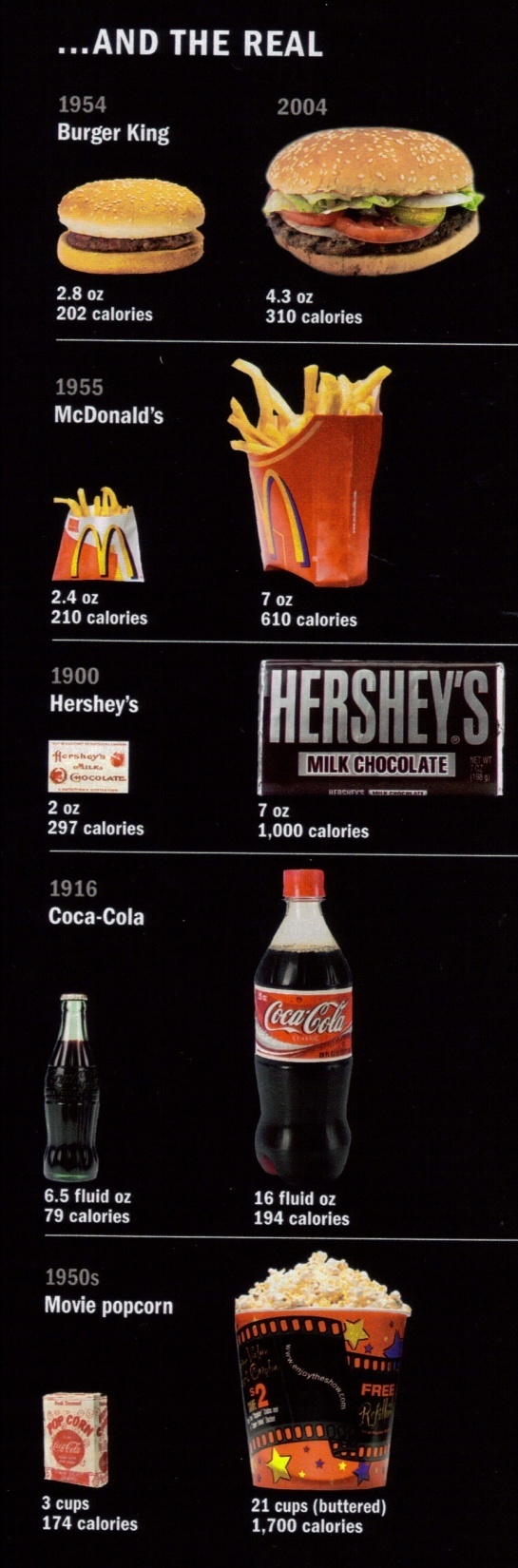 Corn 1-2 ears per stalk, 800 kernels per ear
272 million bushels of corn used for industry each year
187 million bushels for breakfast cereals, snack chips & tortillas
131 million bushels used to make beer & whiskey
5 billion bushels used for livestock feed
[Speaker Notes: Corn Harvest-Iowa- 1 million bushes.
Grain prices are up-Corn in late 2007 $4 a bushel (cost per acre to grow $330 dollars) corn has a higher yield per acre
While soybeans have gone up to $11 per bushel (cost per acre $200 
Farmers rotate crops from corn to beans and back to preserve fertility-nitrogen nodules on beans renew natural nitrogen in soil and to avoid insect pests.
Costs of anhydrous ammonia most common nitrogen fertilizer has gone up due to increased oil prices]
1 Bushel of corn= 8 gallons or 56 lbs
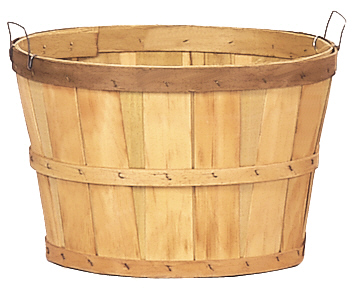 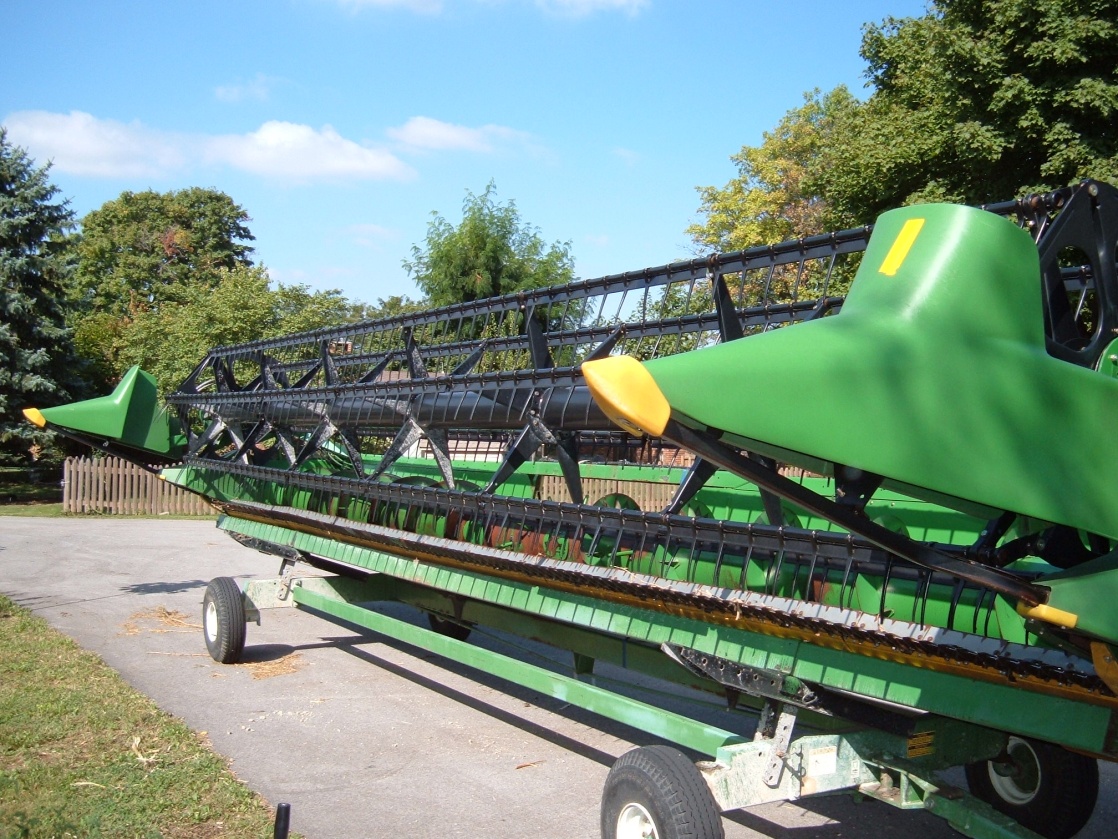 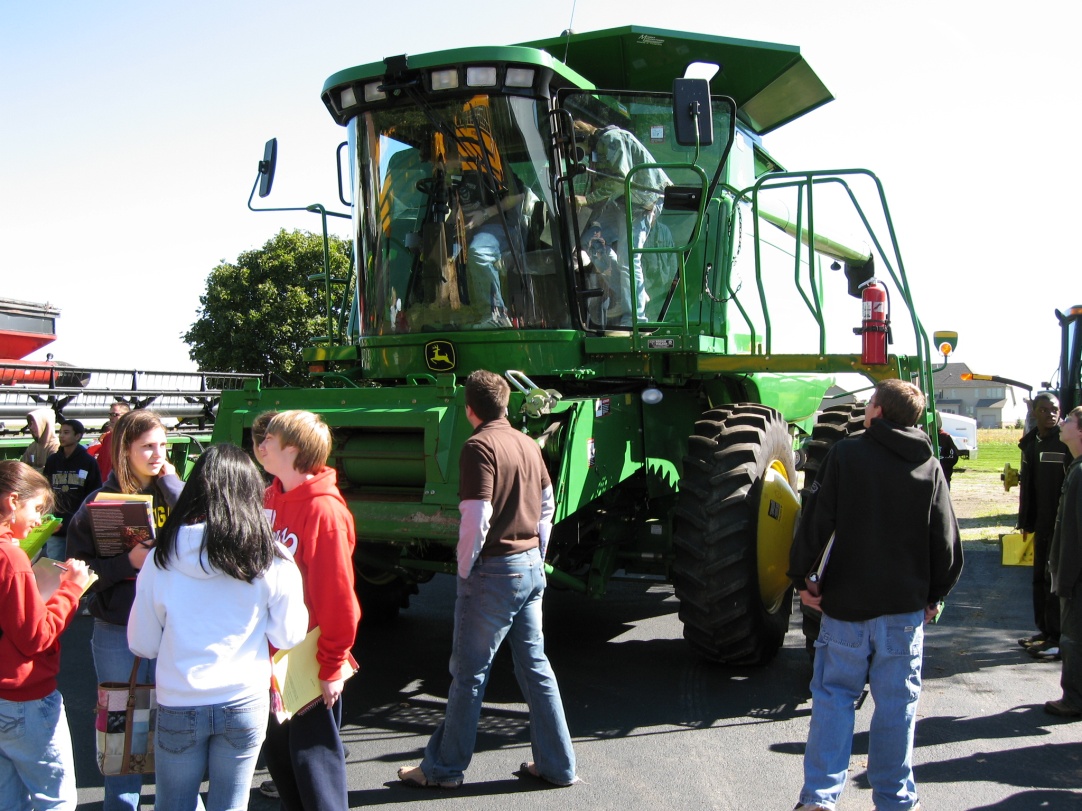 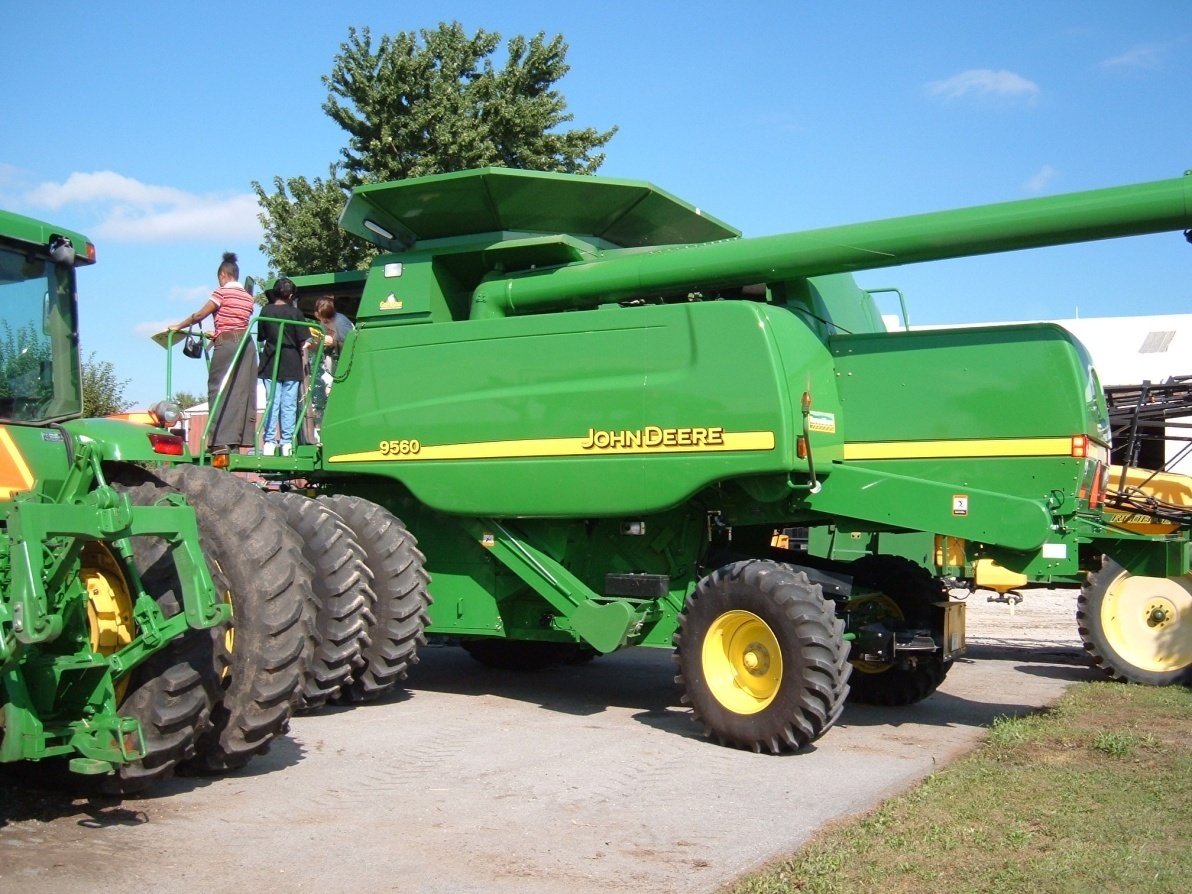 Large farm machines cost
$100,000 to over $250,000 to 
purchase-fuel costs and the  costs of fertilizer, herbicides and insecticides make the over all cost of farming very high with low return for the investment.
[Speaker Notes: US Farmers have the latest technology and machinery
Combine on Mr. David Peters farm 2005, 2006 field trips.
Note the attachment for harvesting wheat]
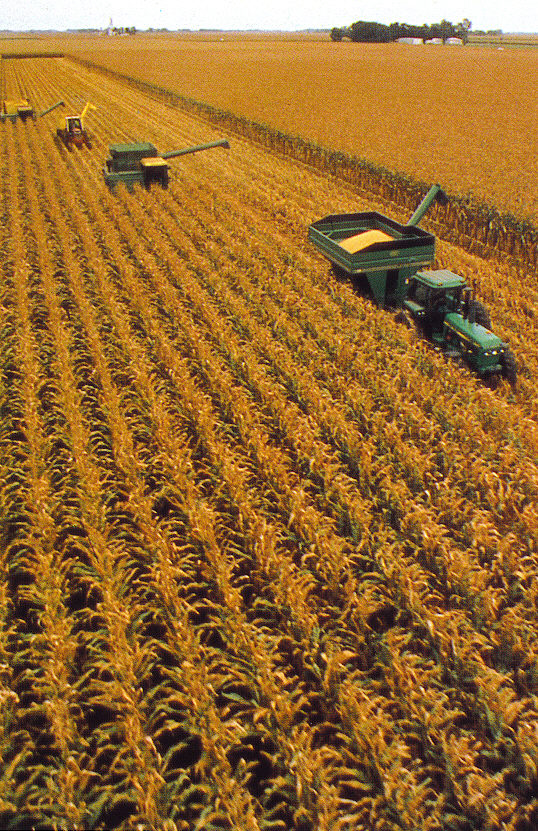 American Commercial Agriculture is
conducted at a large scale-
In 1950 1 US Farmer fed 27-today 1 US farmer feeds 135 people
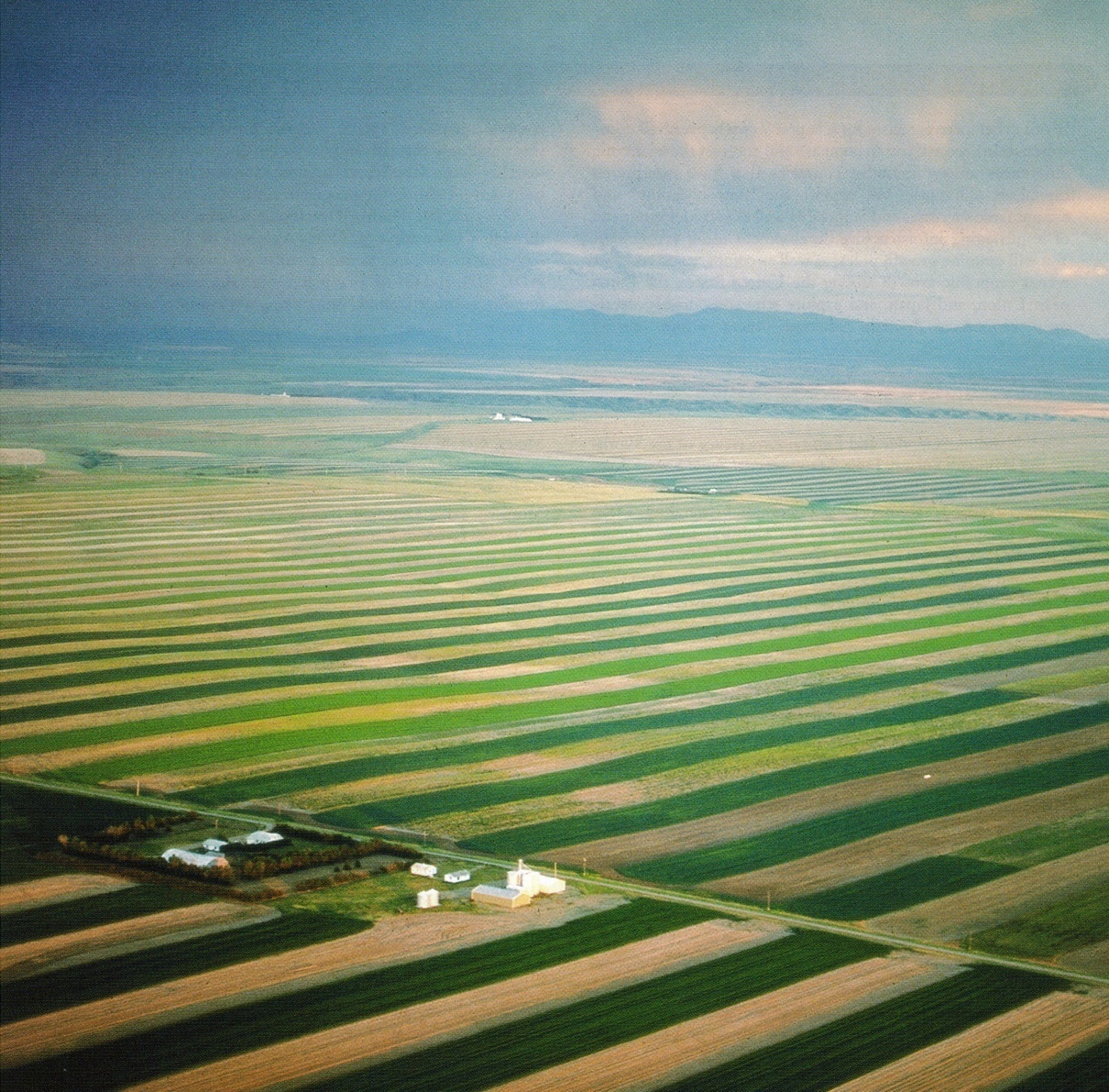 [Speaker Notes: Corn harvest in Nebraska-we now export 2/3 of the world’s corn 
Wheat farm in Montana
Ethanol-pros-increases demand and price for corn-(doubled between 2005-2007)
Price of land up-good for land owners-not small farmers or renters.
Con-Acre of corn takes 110 gallons of gasoline to plant, fertilize, harvest & transport
Cost of food, animal feed goes up
US exports of food go down-world hunger goes up-as does US trade deficits.( filling up an SUV with ethanol takes enough corn to feed a person for 1 year. (Mother Jones-2007)]
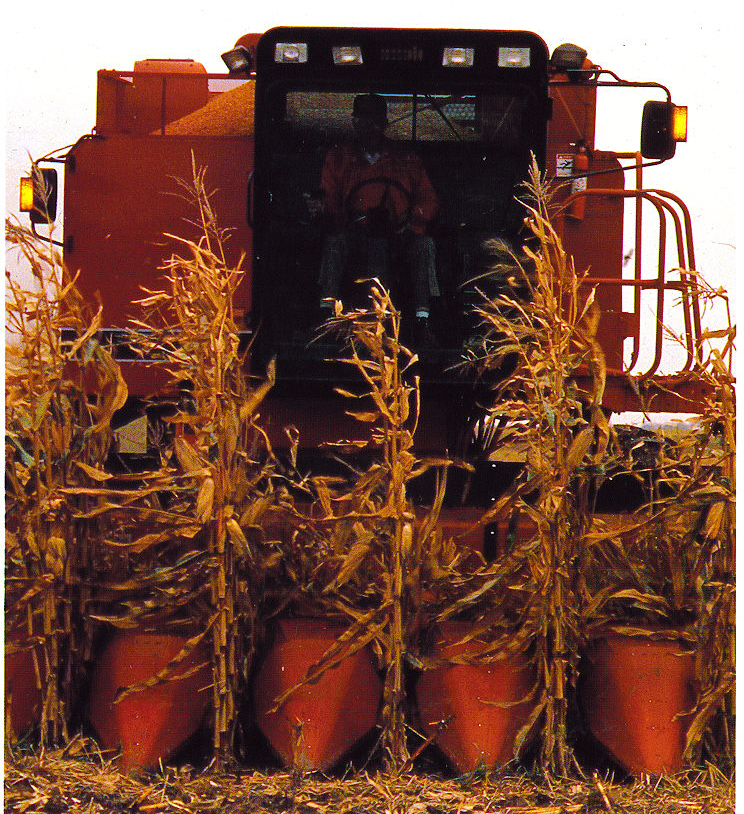 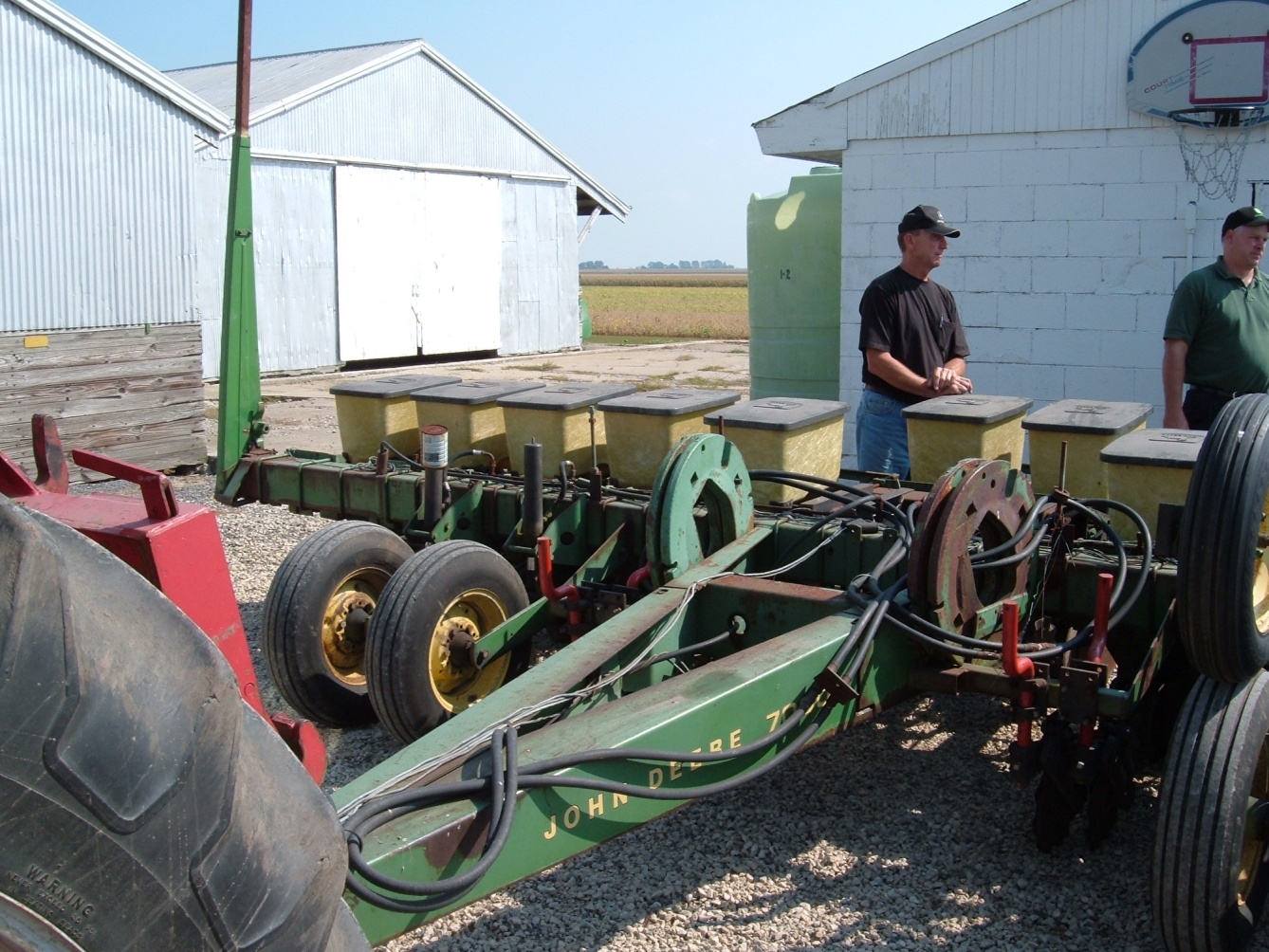 [Speaker Notes: Corn picker
Corn planter
Corn Planter at Randy Senesac’s farm in Manteno, Illinois]
Dairy Production
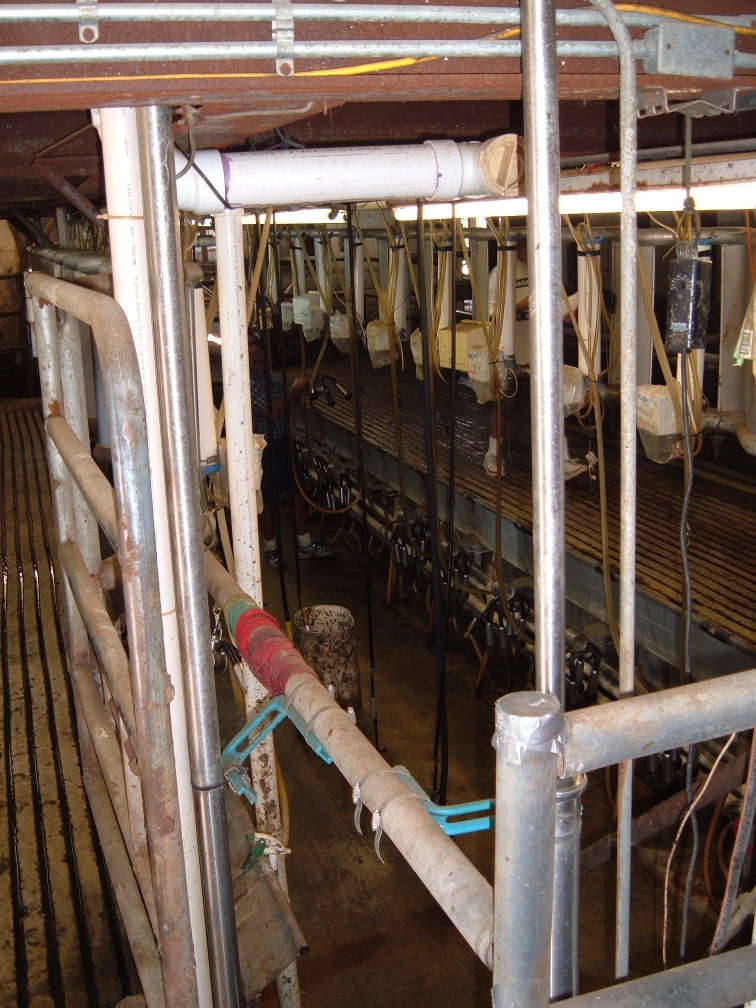 Dairy farms must be located close to the consumer due to the high perishability.
The ring of dairy suppliers around a city is known as the “milkshed.”
Due to refrigerated trucks and rail cars the milkshed has dramatically increased to over 300 miles-in the early days of rail it was only 30 miles.
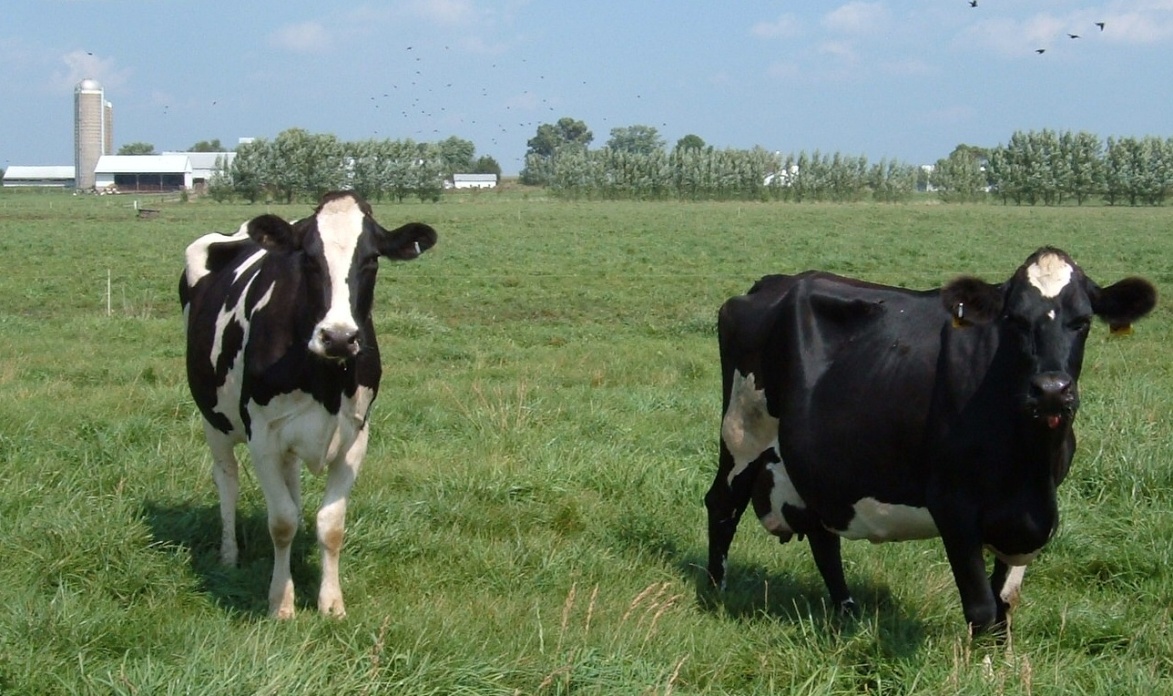 [Speaker Notes: Regional differences-most milk in the East is sold to consumers in New York, Boston etc.
Most milk in the west is processed into cheese and butter unless near a large city.
Wisconsin’s dairy production in processed into cheese 
New Zealand devotes only 5% of dairy production to liquid milk due to a lack of consumers-it is too far from large population countries to sell fresh milk]
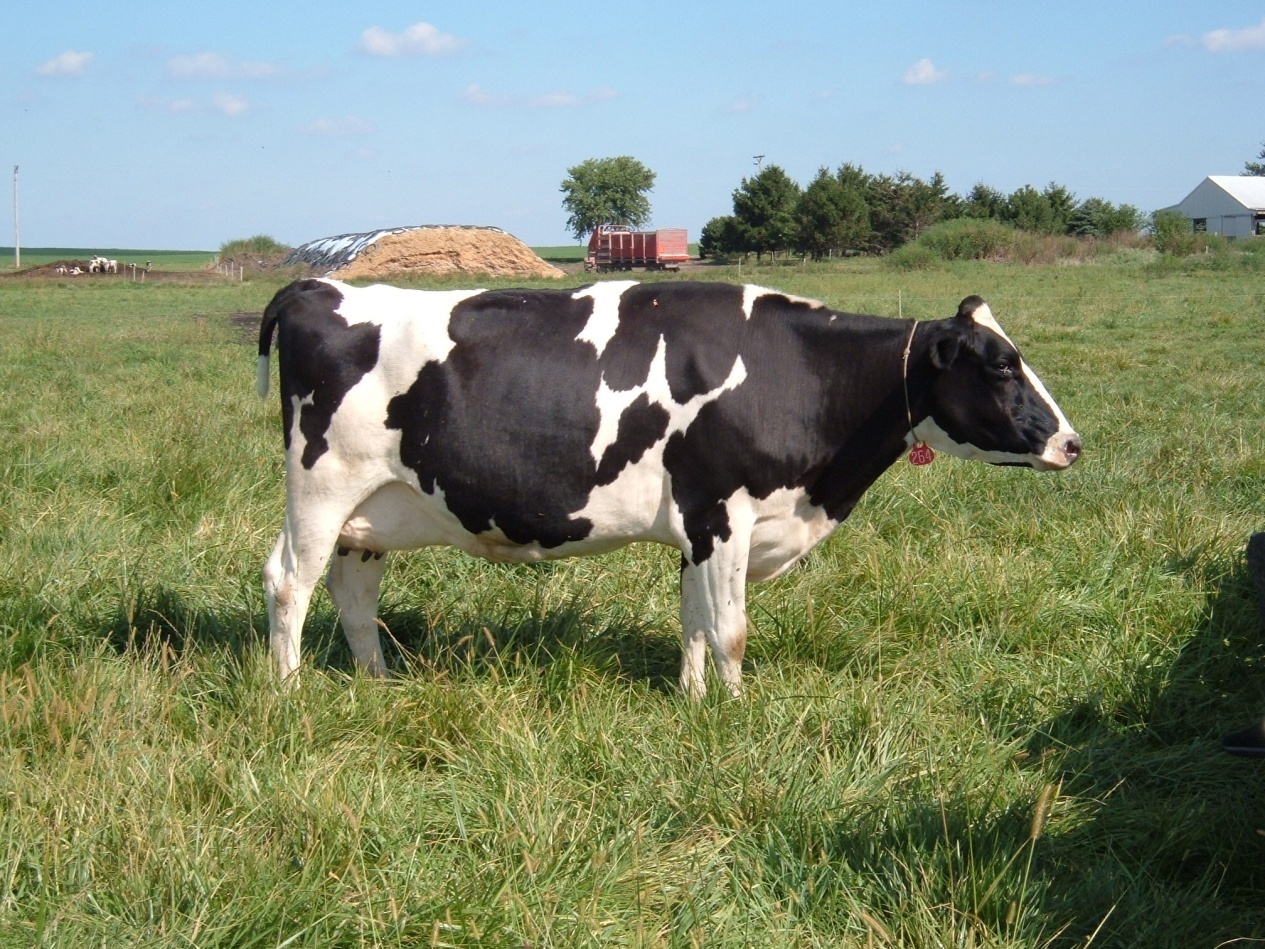 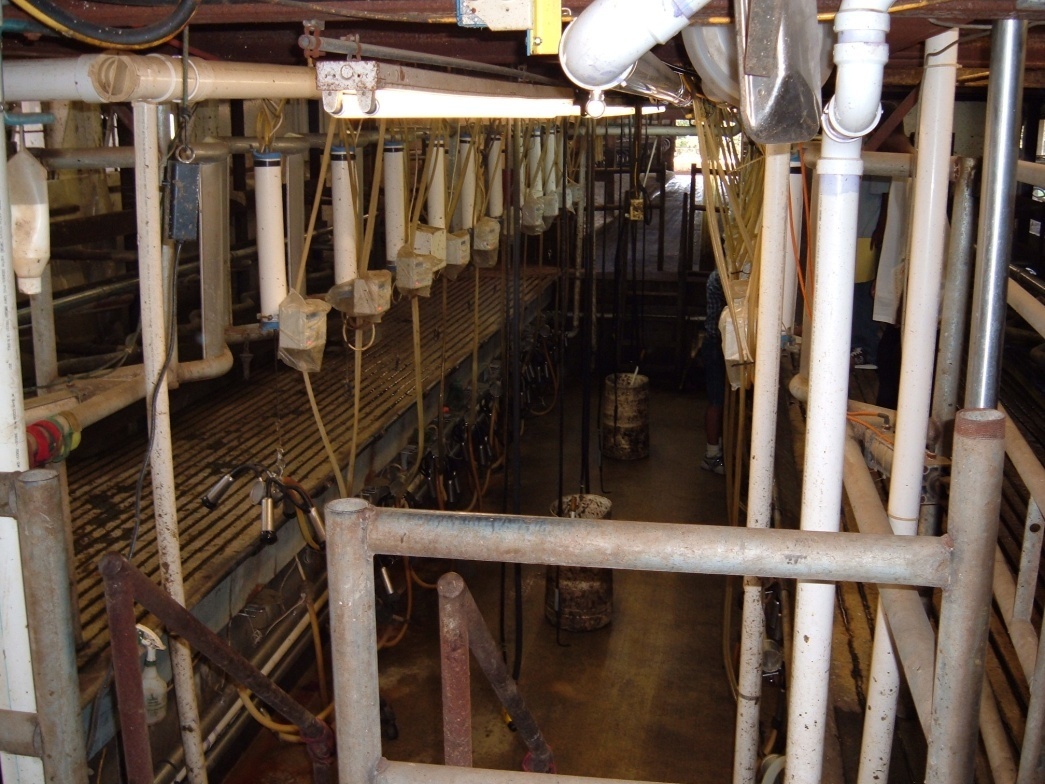 Dairy farming is very labor intensive since cows must be milked twice a day
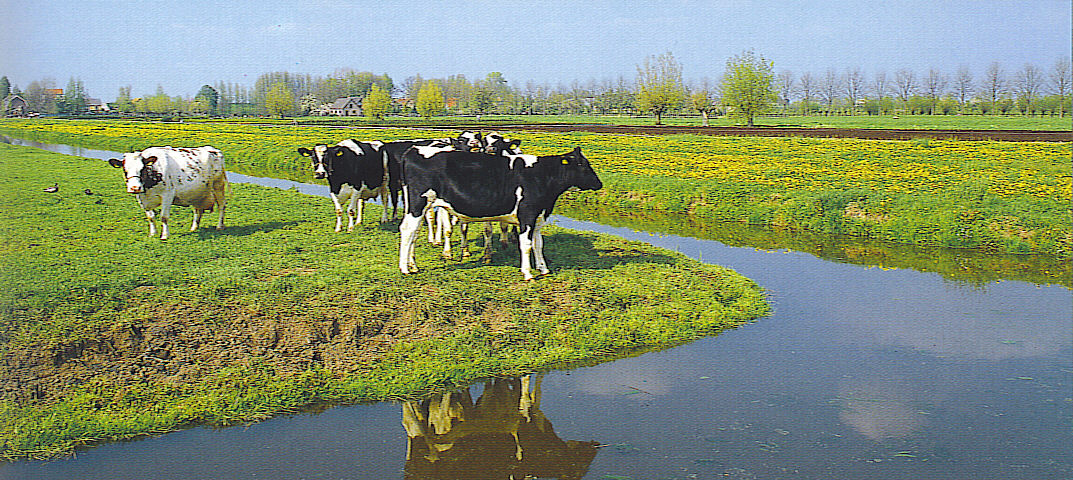 [Speaker Notes: Dairy farm-Mr. Supernent’s farm top 2 photos
Bottom dairy cattle on a Dutch polder.]
World Rice Production
Fig. 10-6: Asian farmers grow over 90% of the world’s rice. India and China alone account for over half of world rice production.
[Speaker Notes: 1 Acre of land is the size of a football field including one end zone
Average rural Oriental family of 4 can harvest enough rice to survive on less than an acre of rice paddy
Average rice crop matures in 150 days-in subtropical areas (southern China) 2 crops can be grown in one year.]
Rice production is   the most important crop in East, South & Southeast Asia.
Asian farmers grow 90% of the world’s rice and China & India account for half of the world’s rice. 
Rice production is very labor intensive with rice seedlings that are transplanted into flooded paddies.
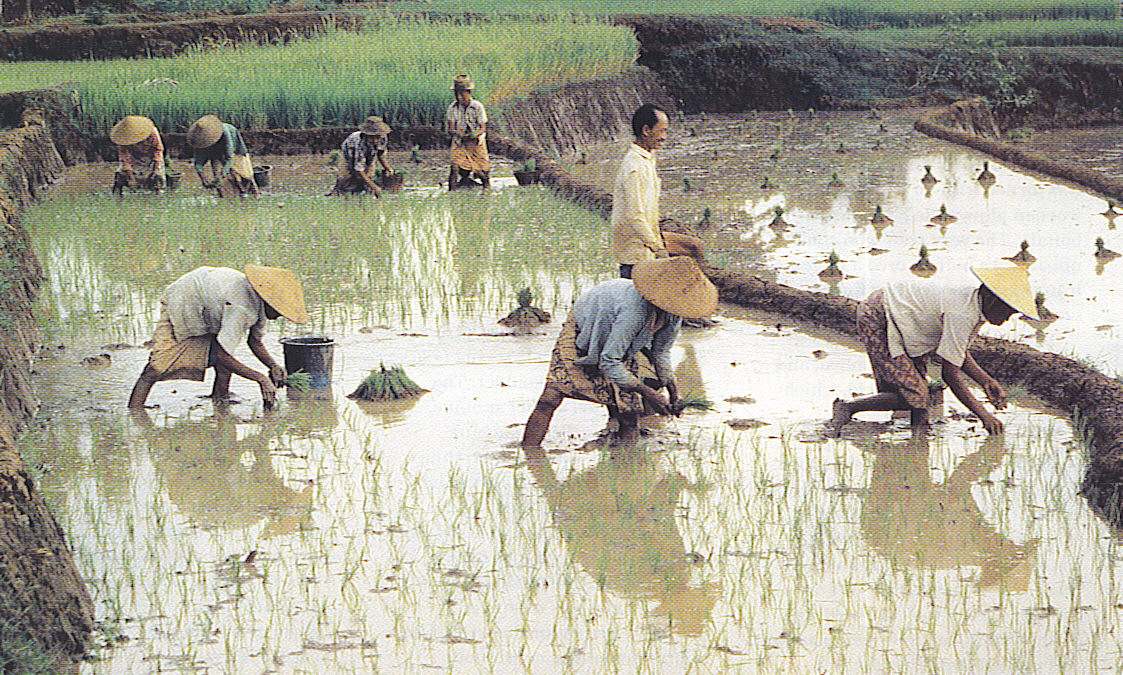 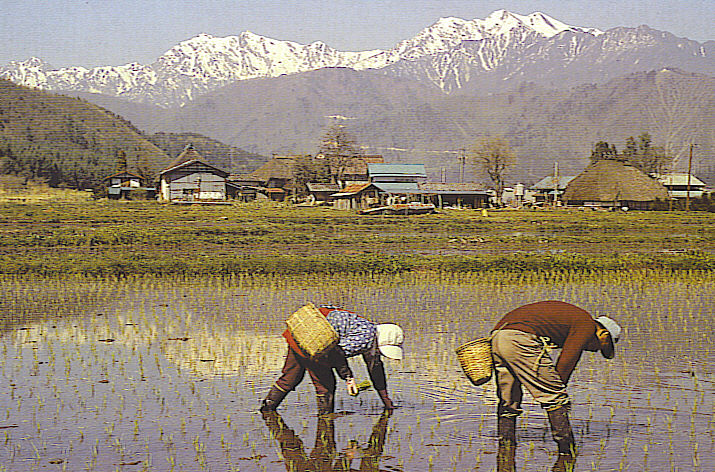 [Speaker Notes: Top transplanting rice in Indonesia
Bottom transplanting rice in Japan]
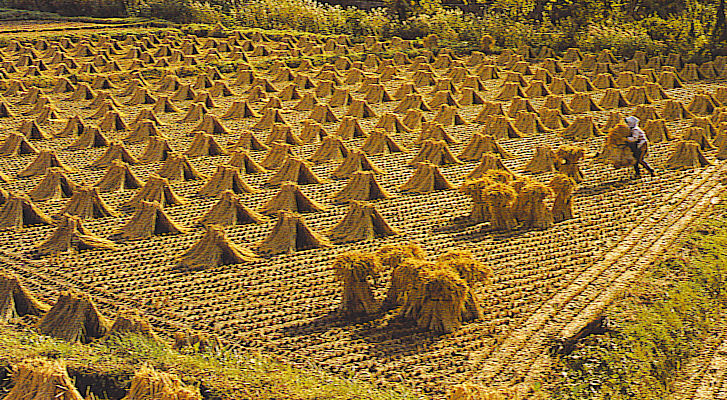 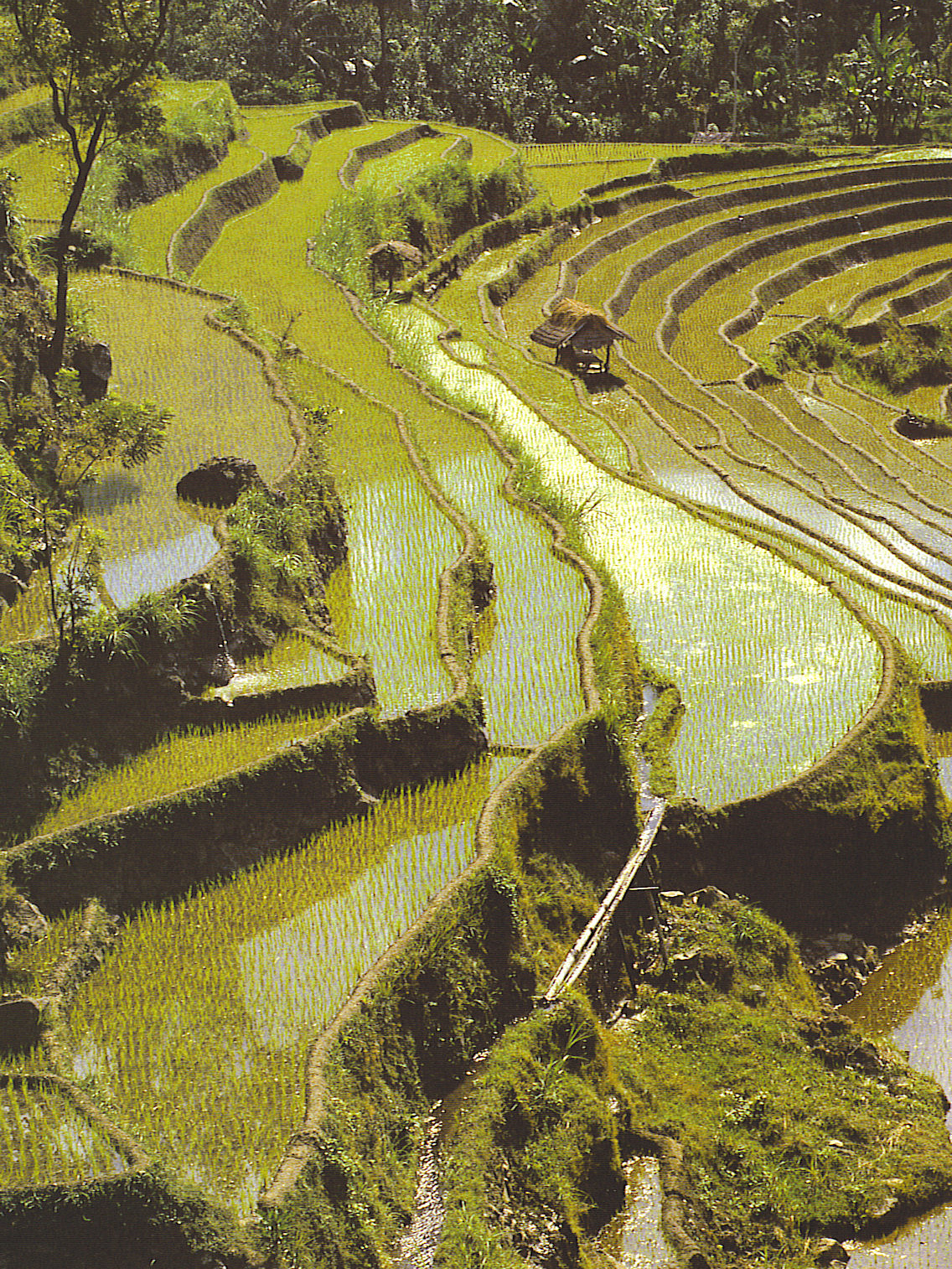 Wet Rice production must be done in flat field that can be filled with water and then drained-at right rice field terraces on Bali in Indonesia-above mature rice drying in stooks in Japan
[Speaker Notes: Rice fields in terraces on island of Bali in Indonesia
Stooks of Rice stacked to dry in Japan]
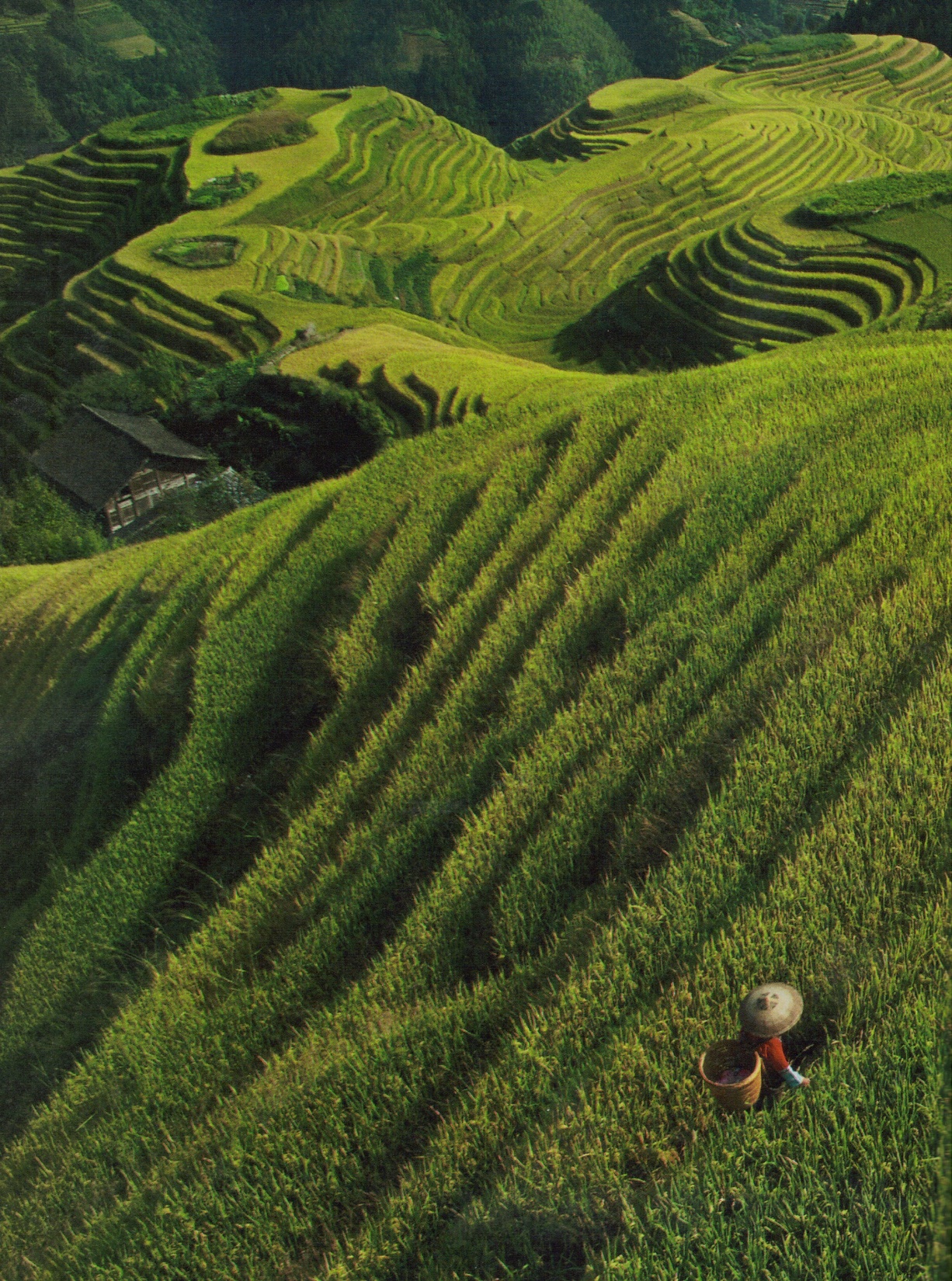 The Valley drops 3,000 feet in the Longji or Dragon Valley in Guangxi Province, China 
Rice is tended by the Zhuang people-a girl with traditional red costume and hat is weeding the fields.
Poultry Production
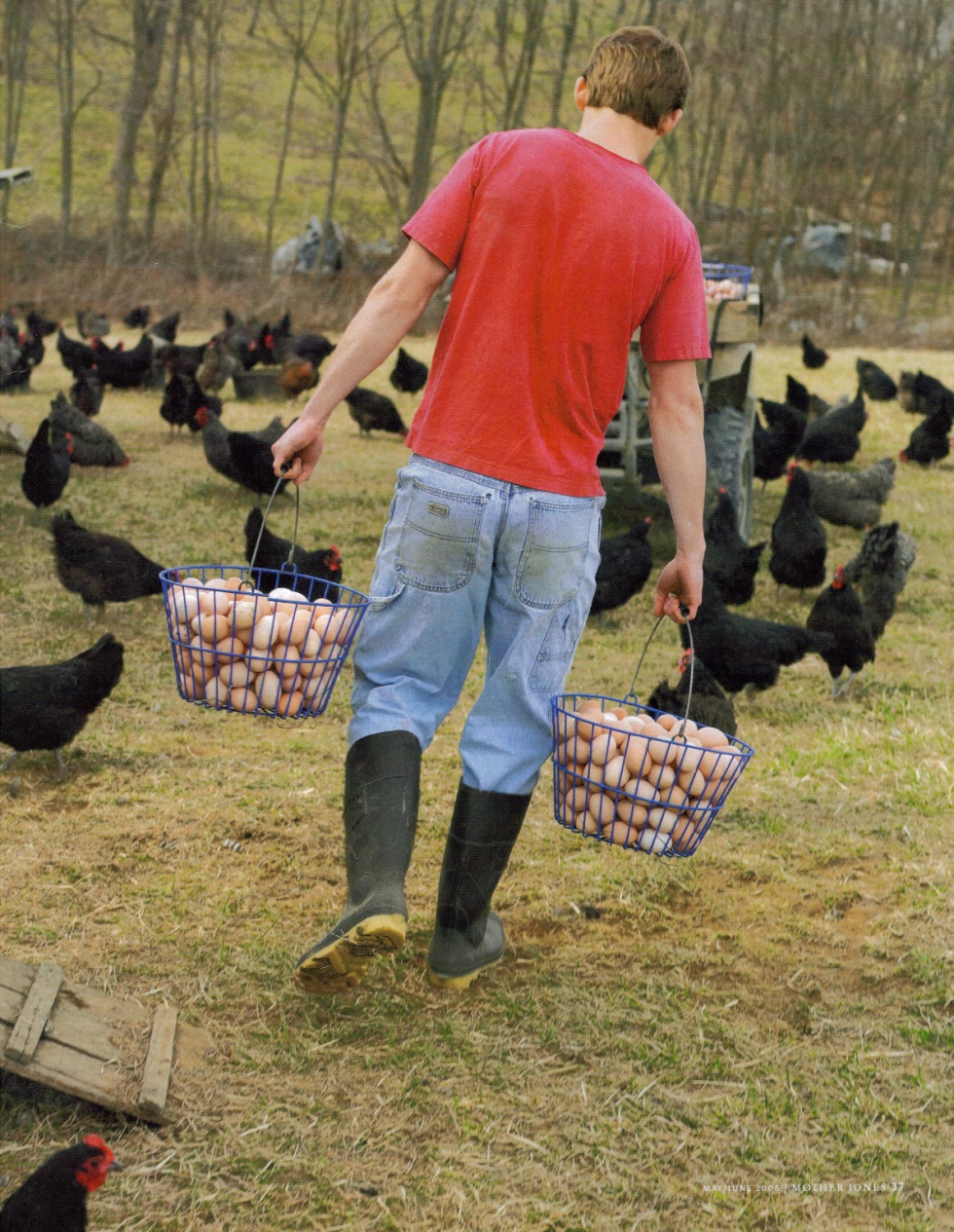 Broiler(young chickens)  production has been dramatically transformed from a small scale to industrial scale production controlled by 10 companies like Tyson Foods & others.
Factory like conditions are used to grow chickens, produce eggs & poultry for meat. Much of the industry moved to the southern states like Arkansas.
Organic chickens and free range eggs
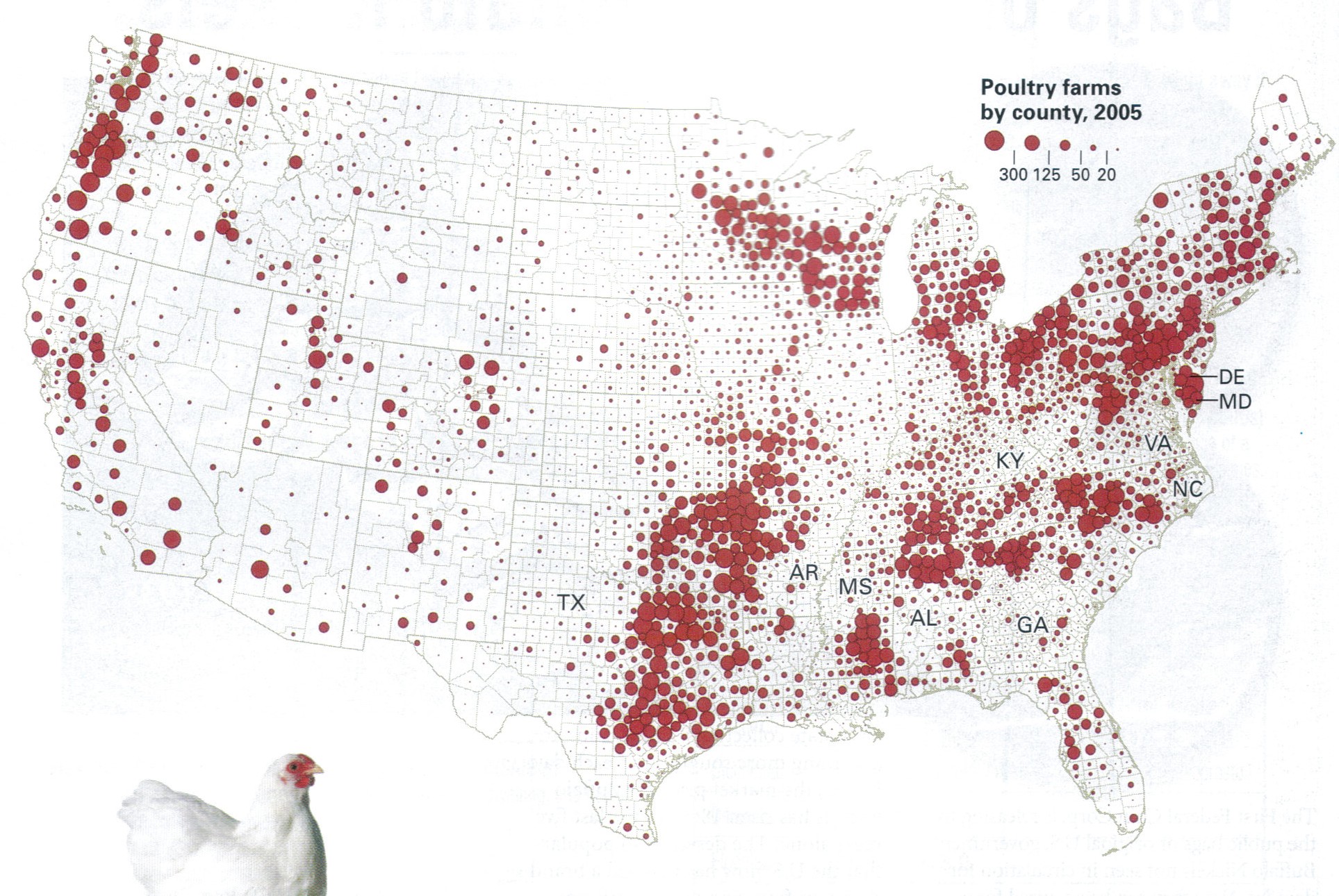 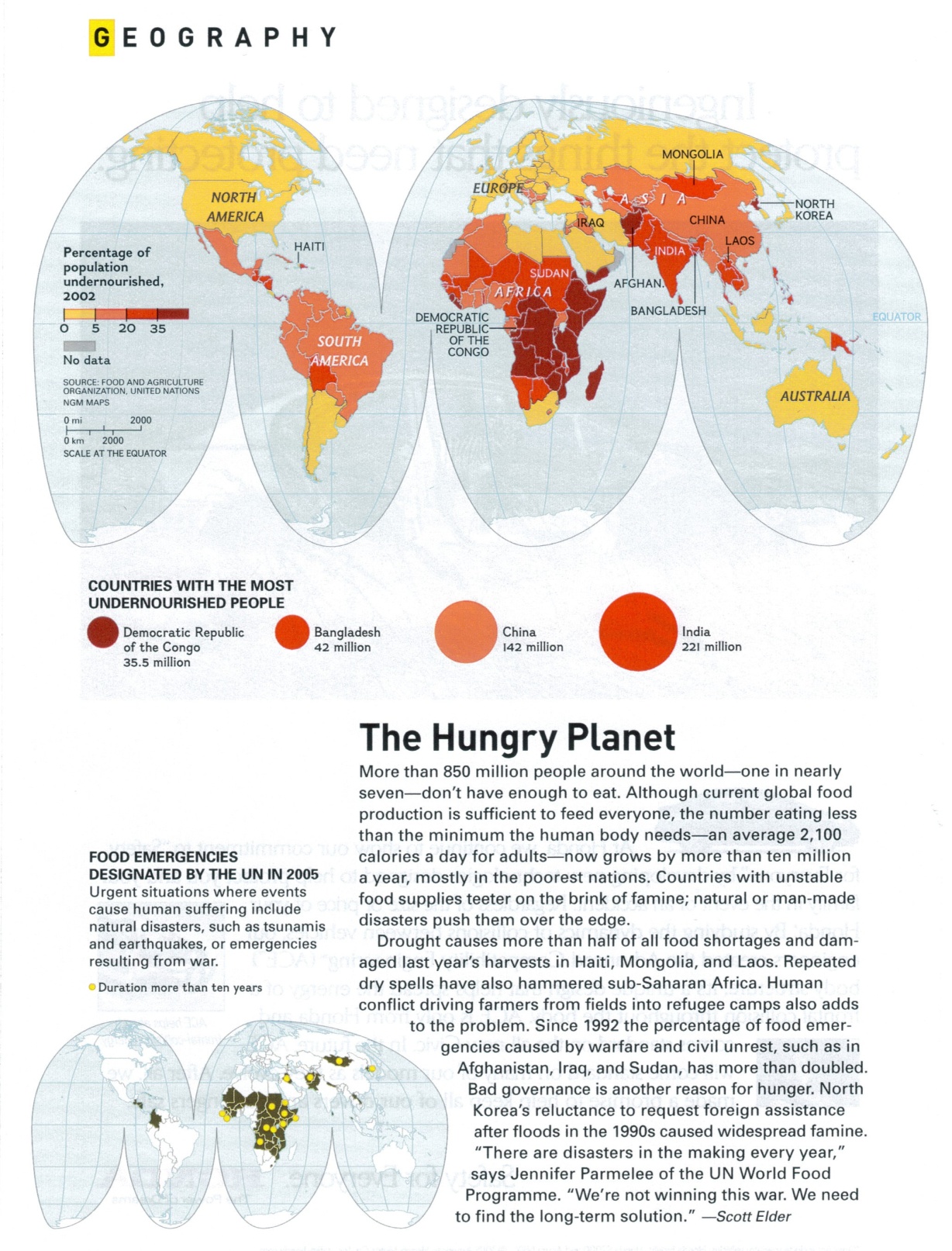 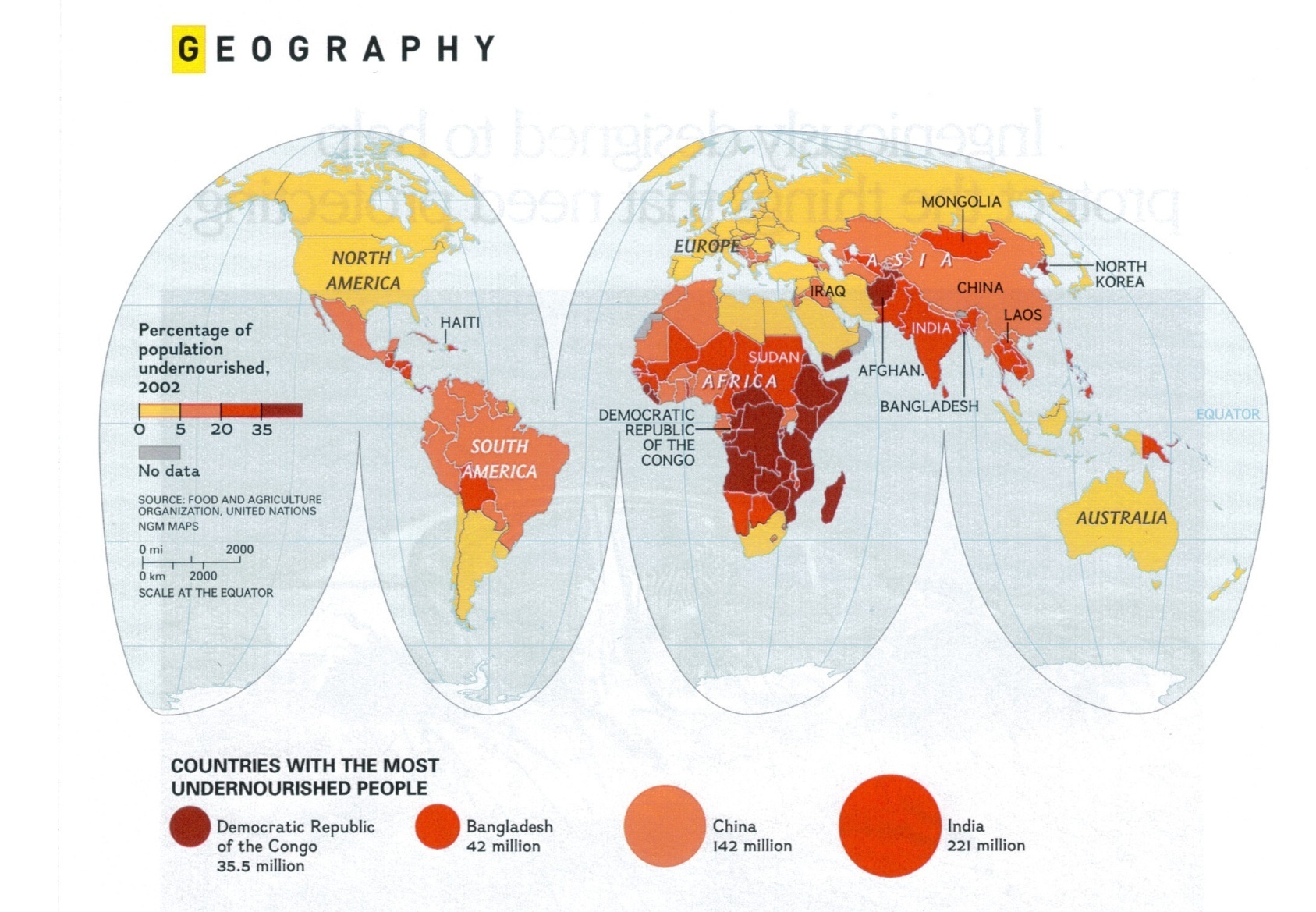 THE END